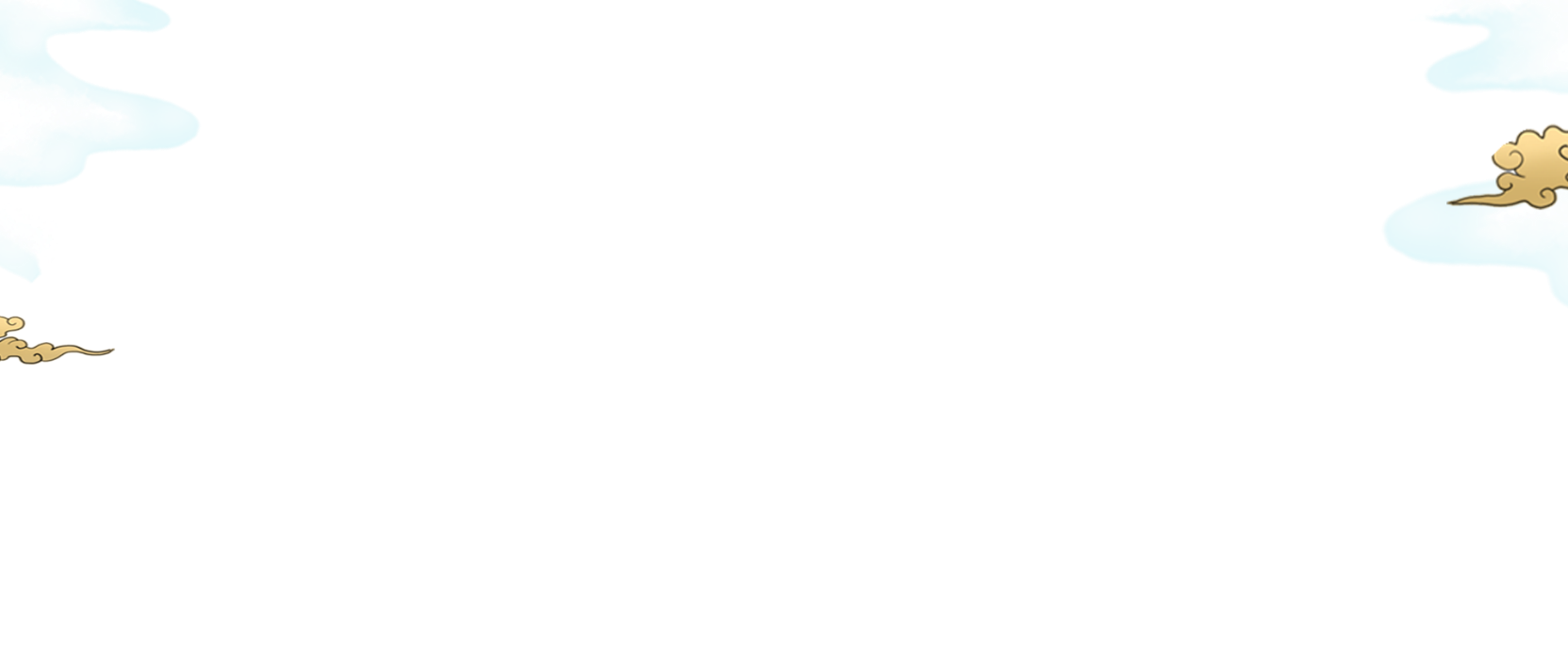 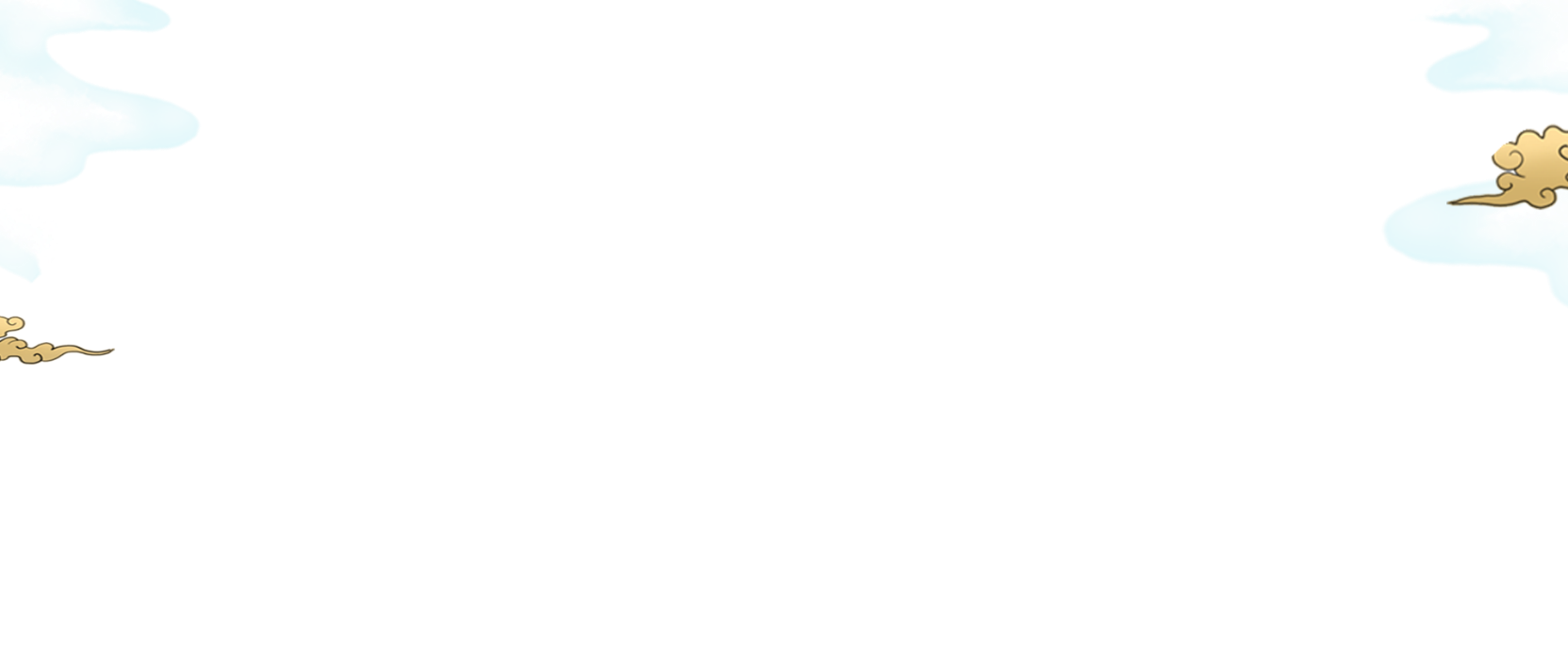 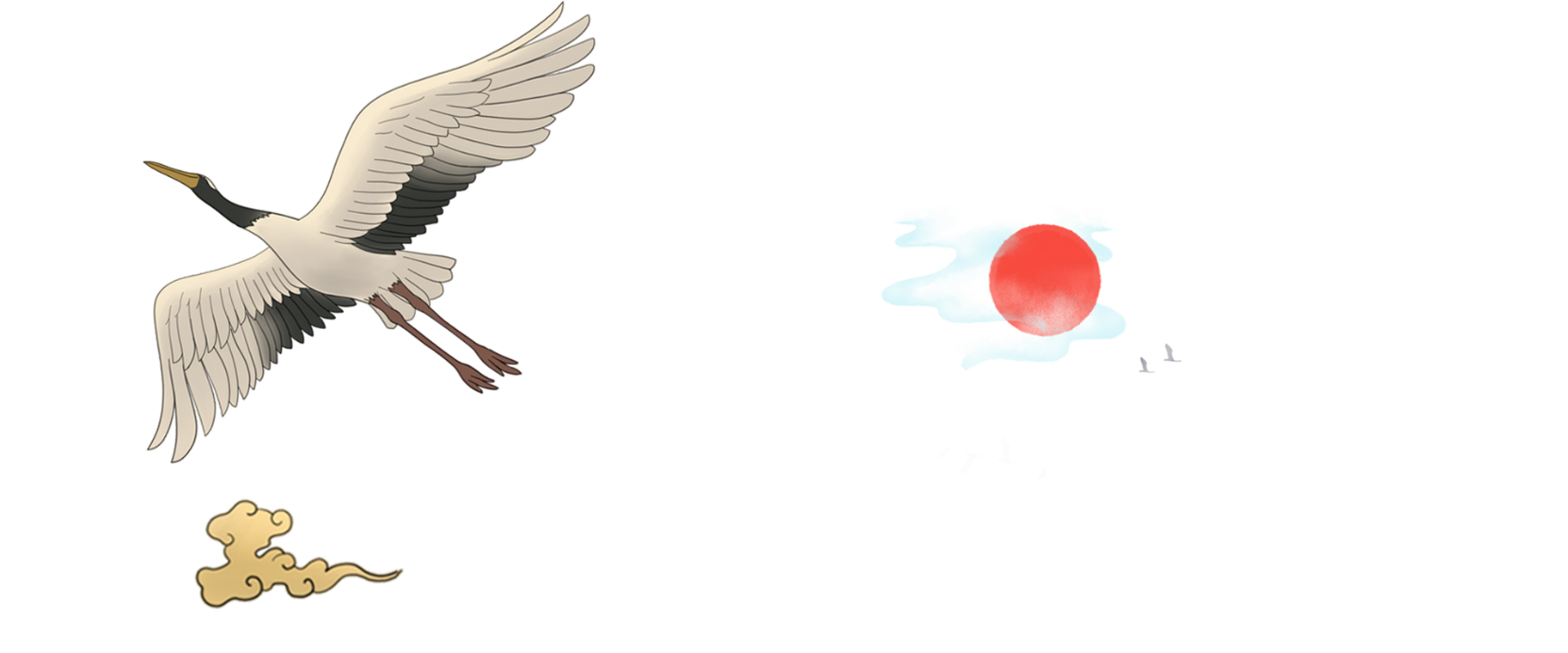 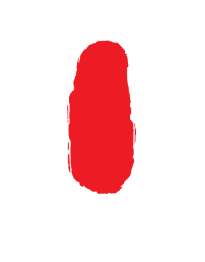 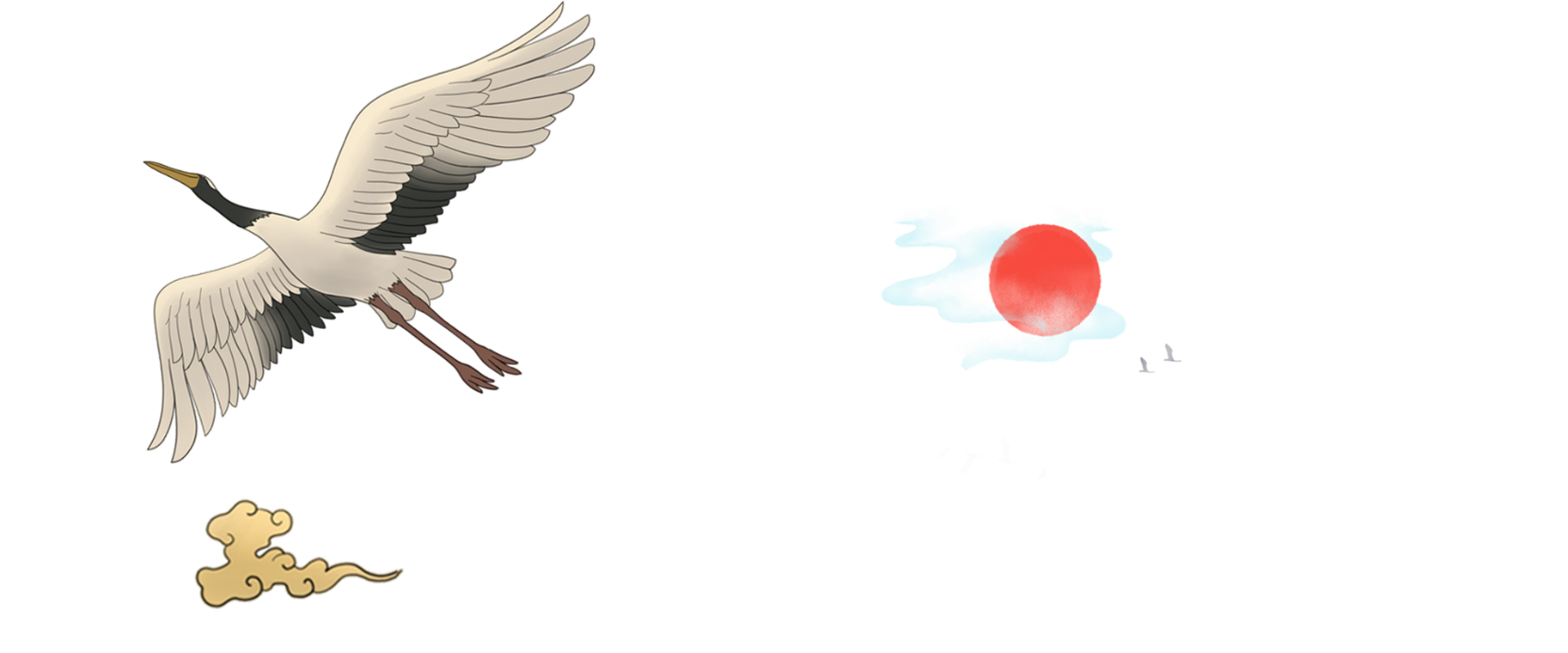 国
潮
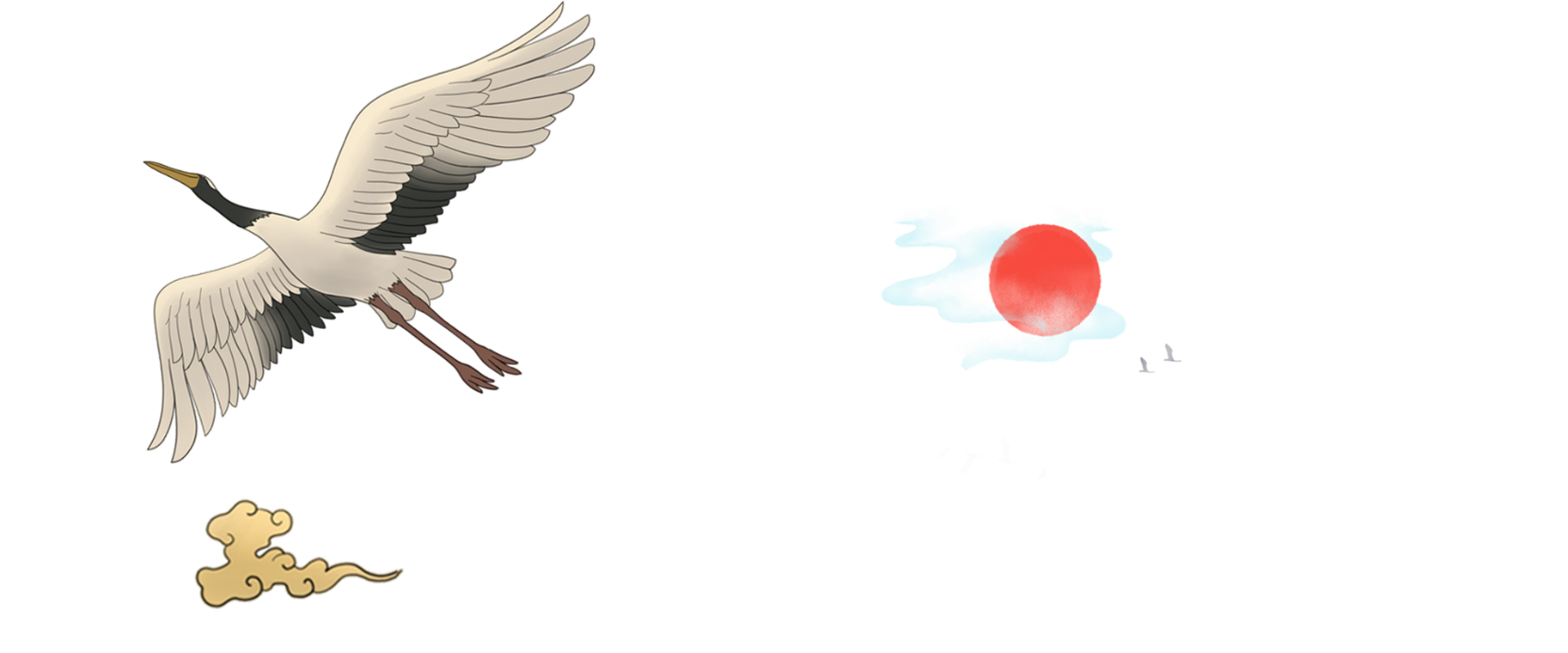 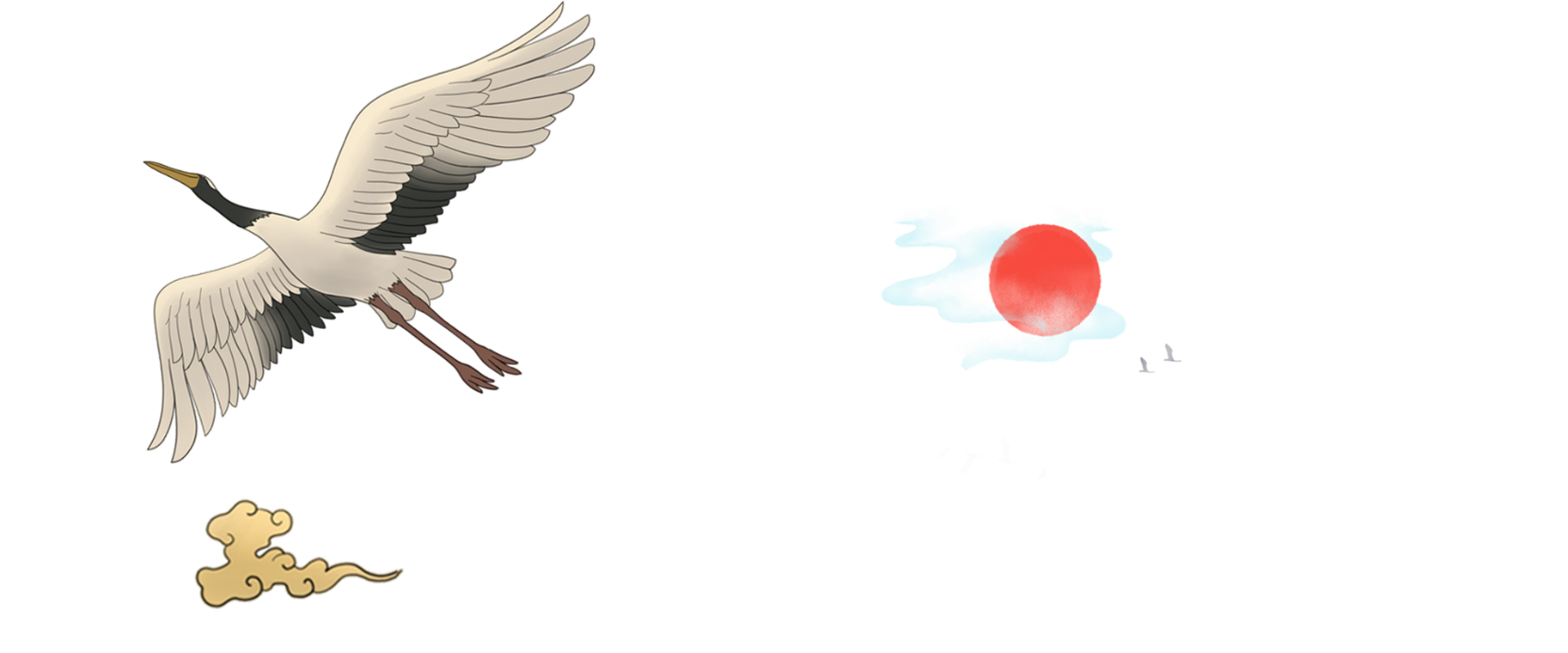 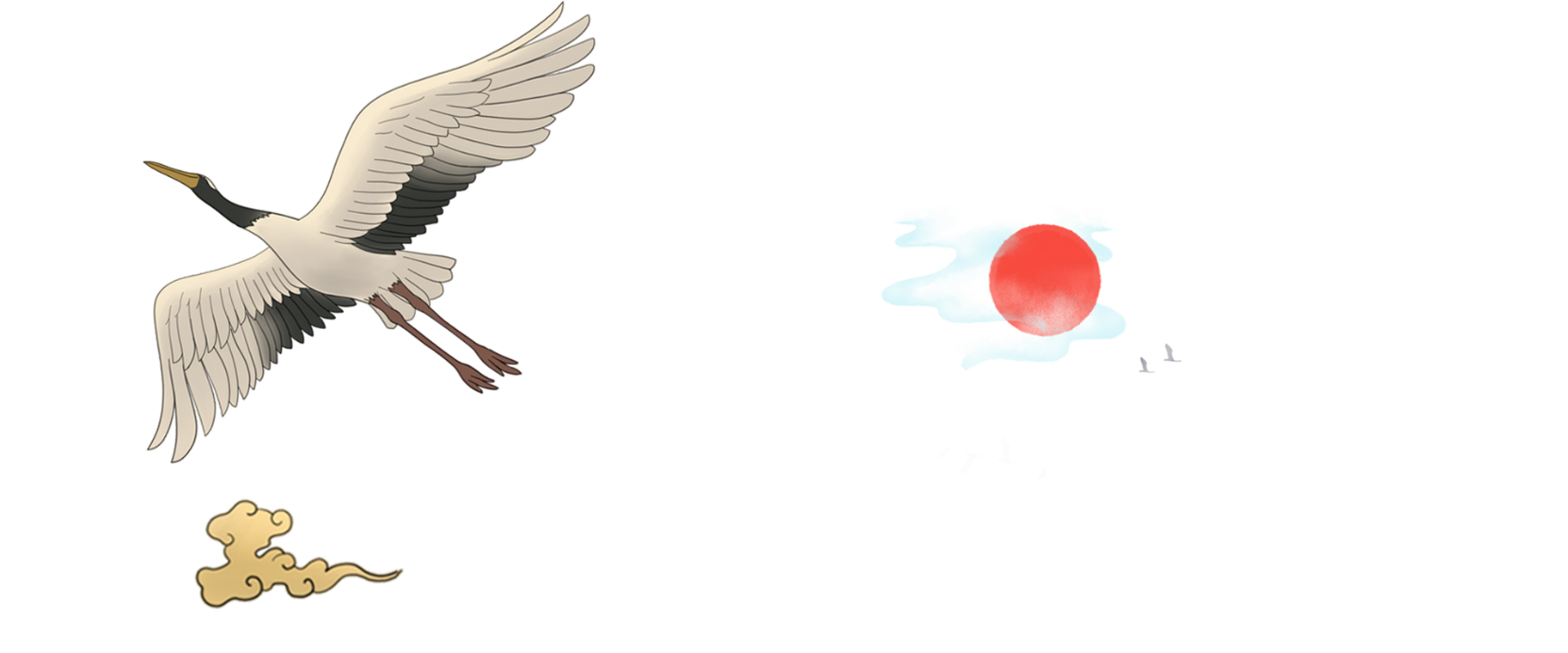 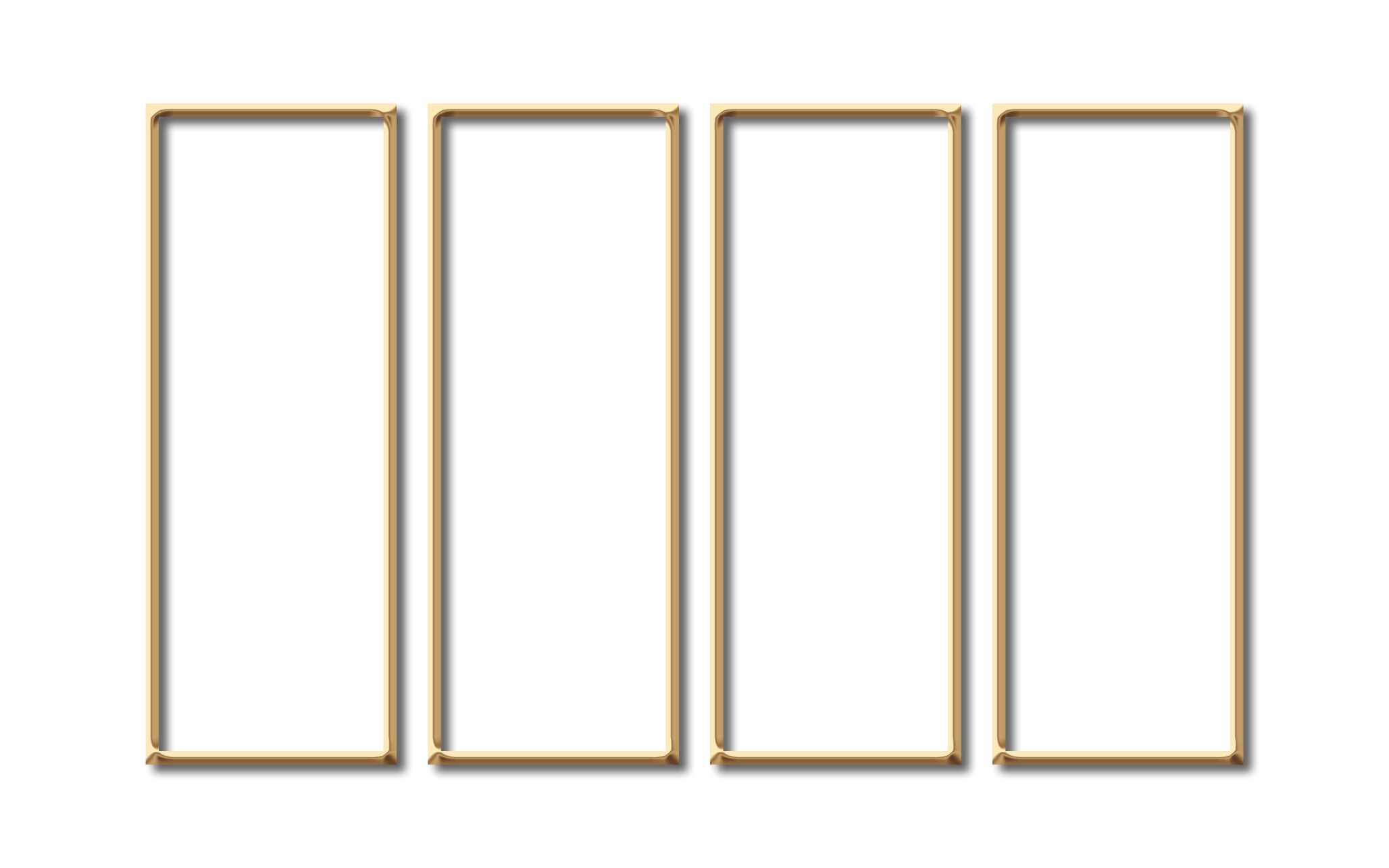 肆
叁
贰
壹
输入文本标题
输入文本标题
输入文本标题
输入文本标题
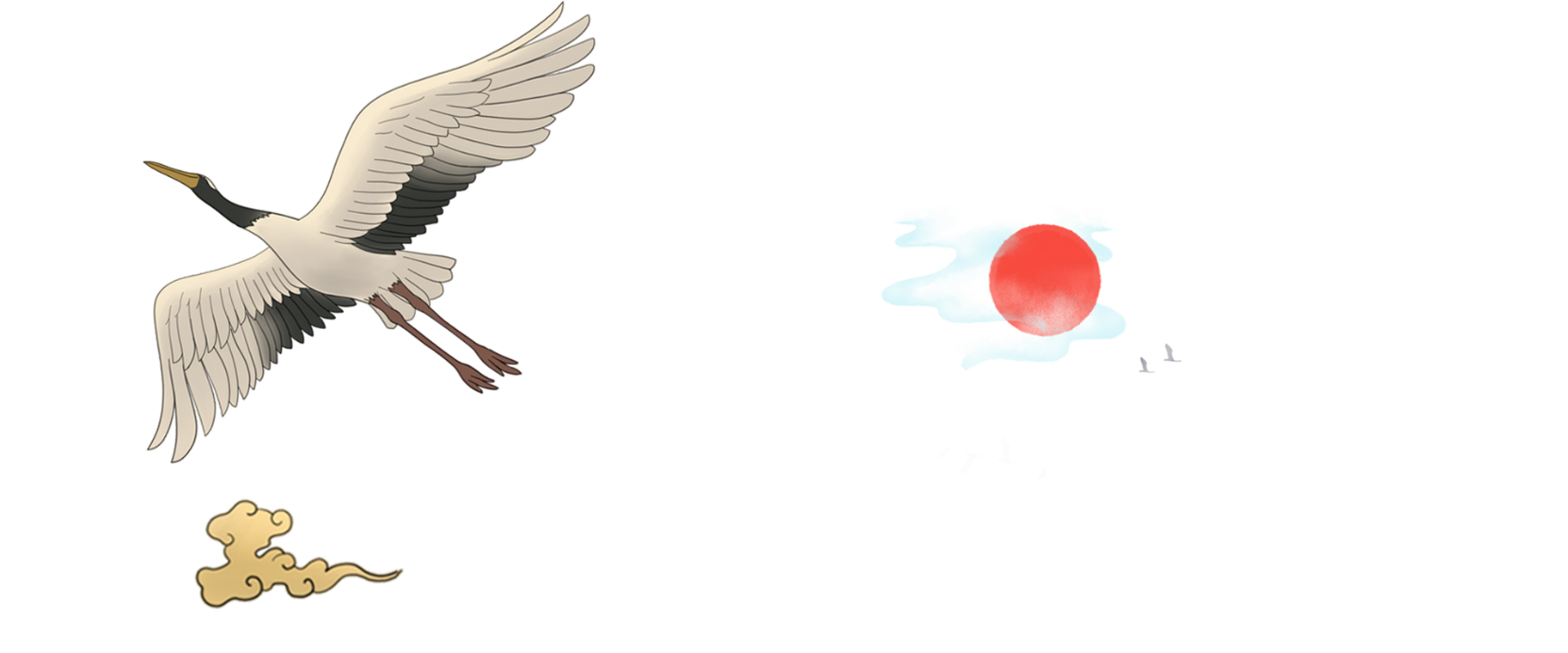 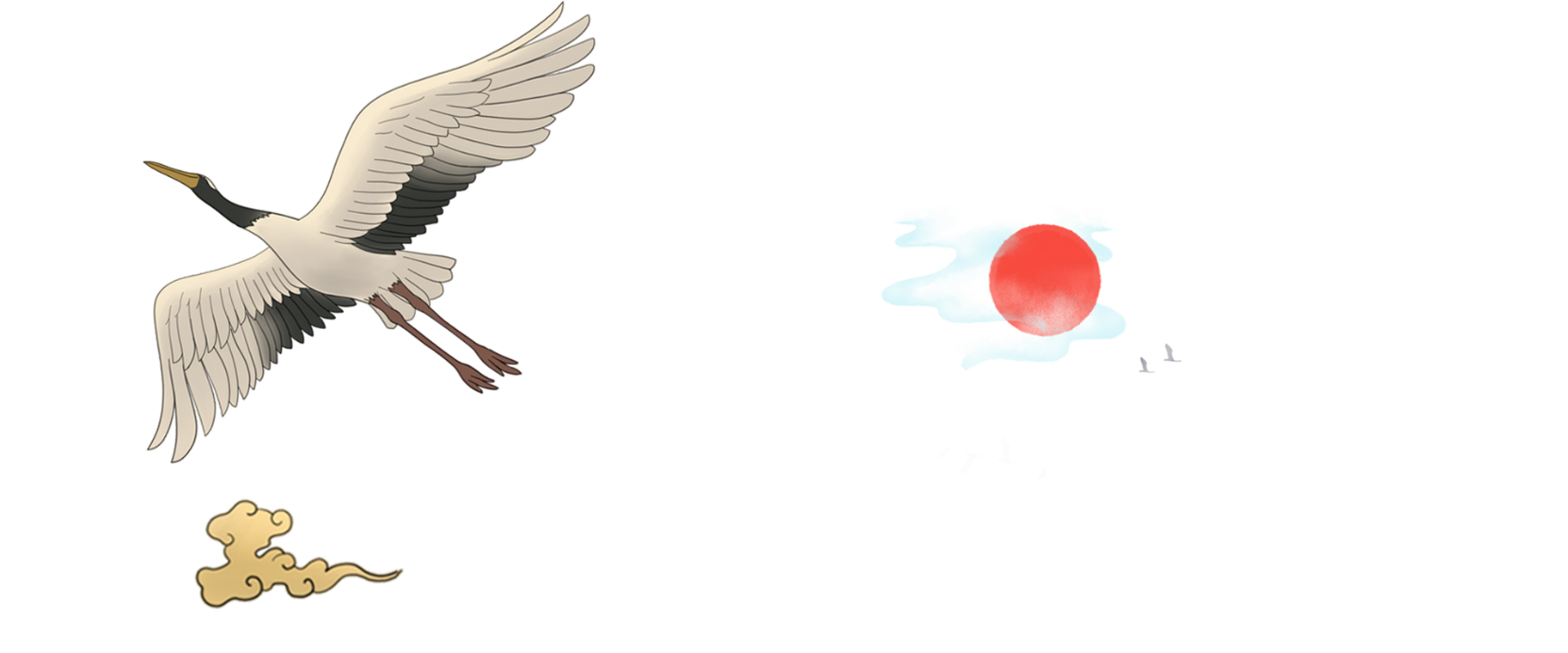 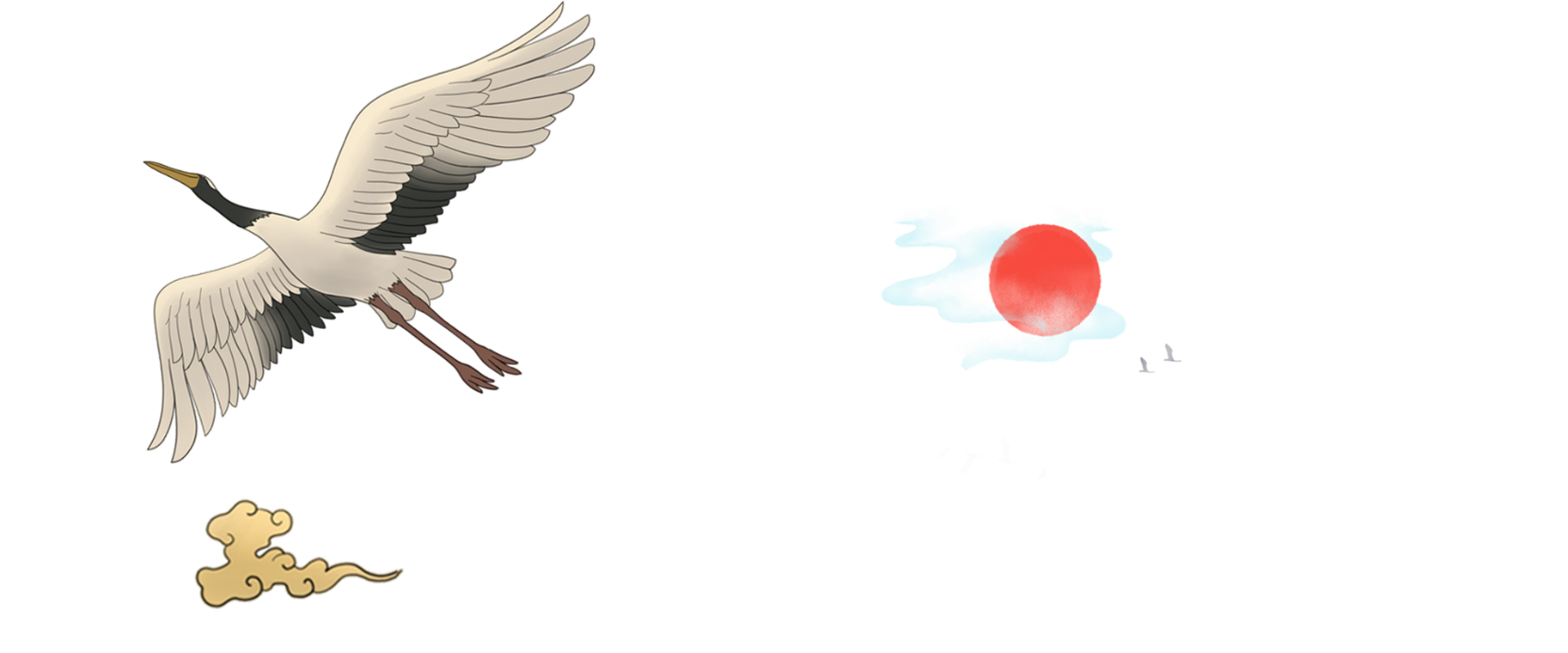 输入文本标题
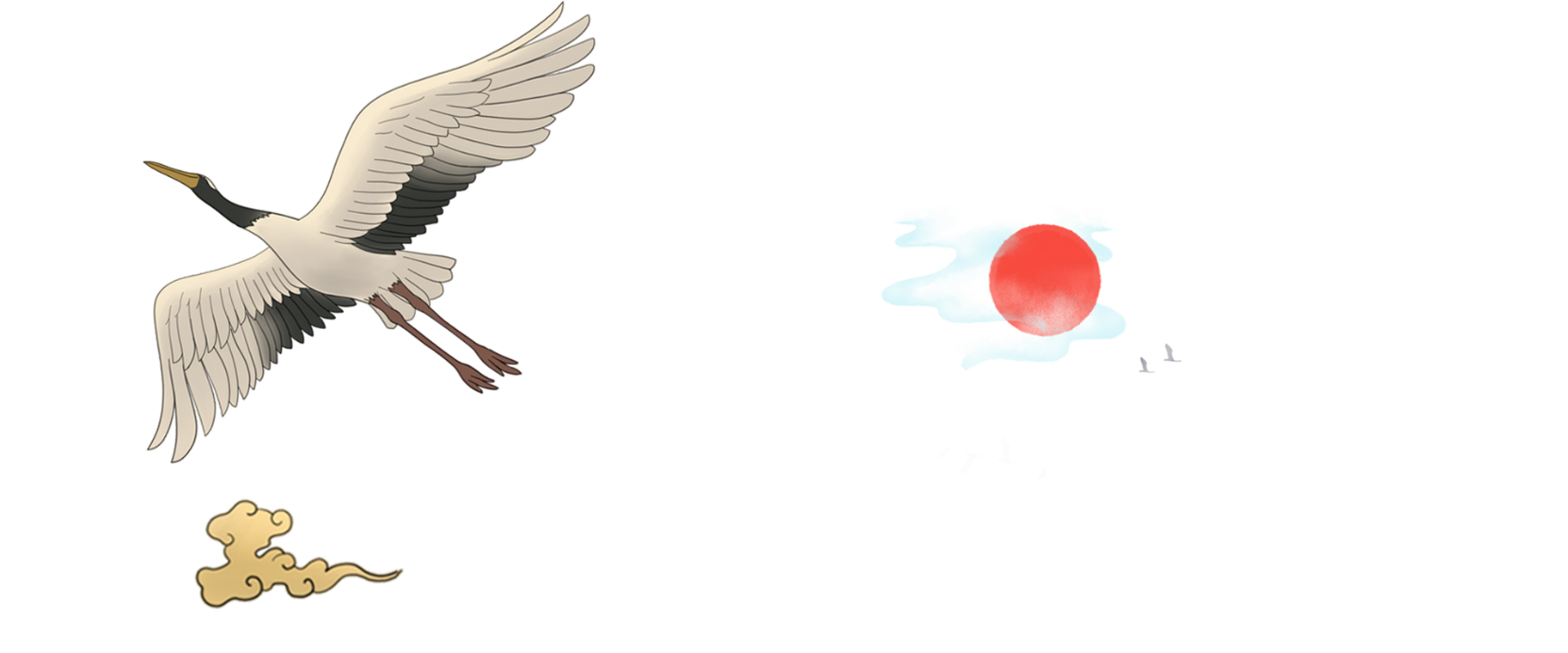 点击输入本栏的具体文字，简明扼要的说明分项内容
壹
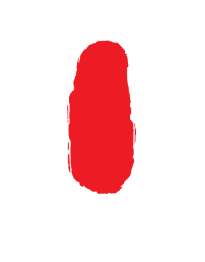 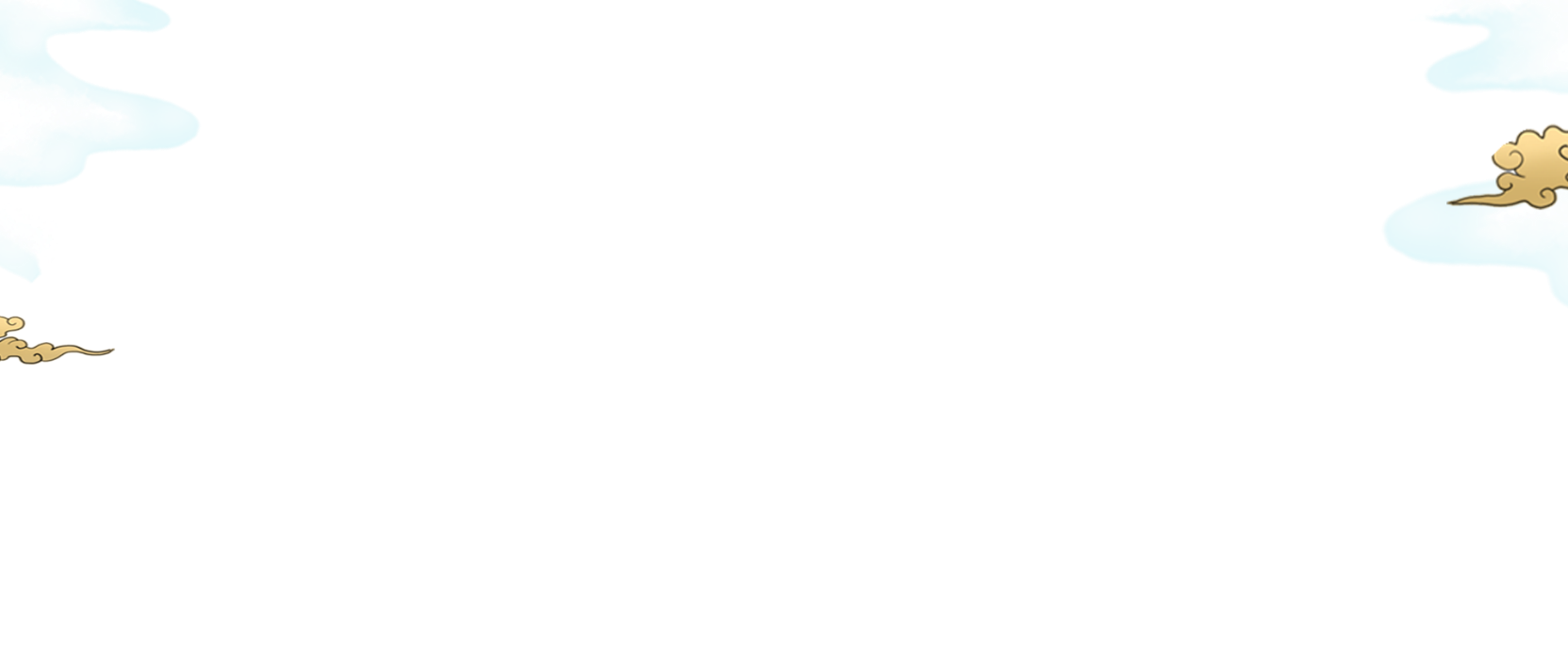 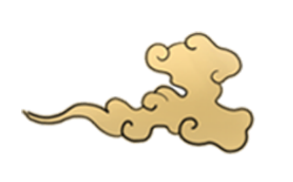 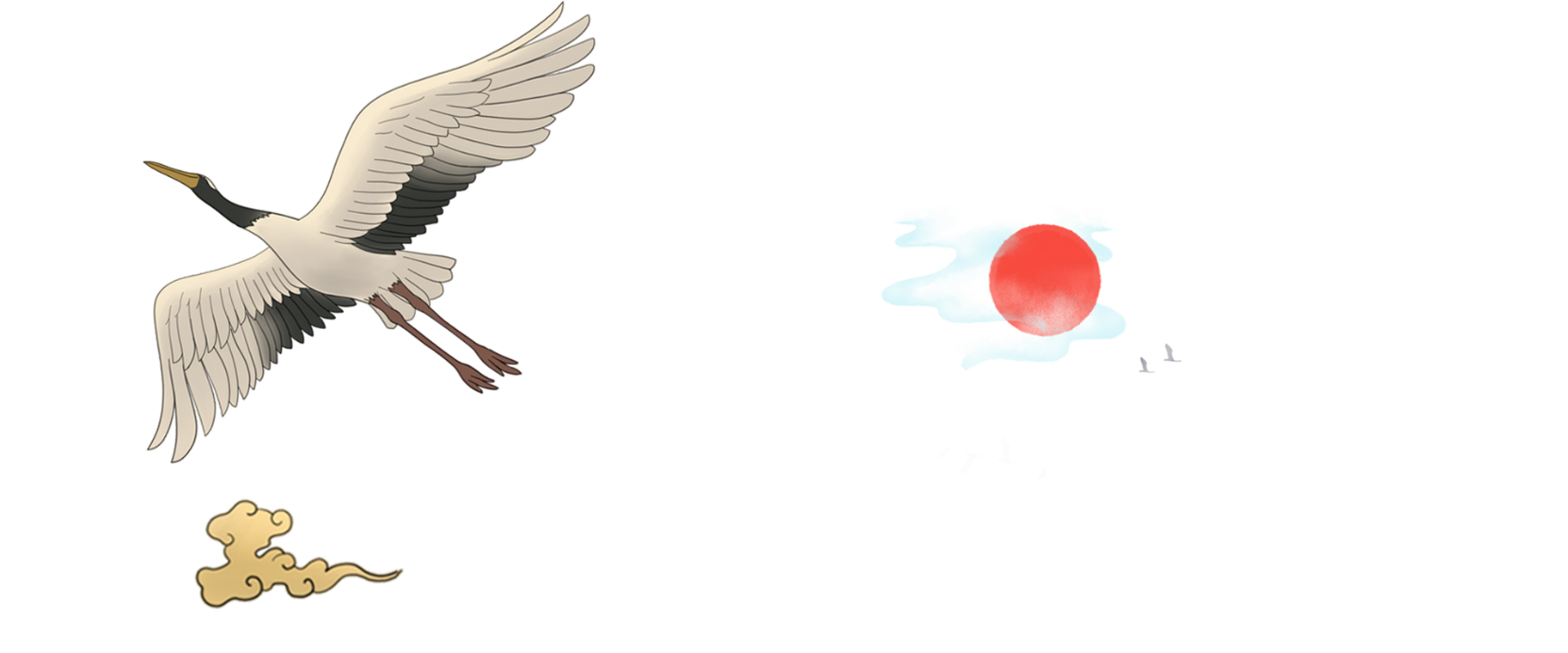 在这里输入小标题
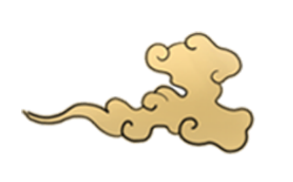 在这里输入小标题
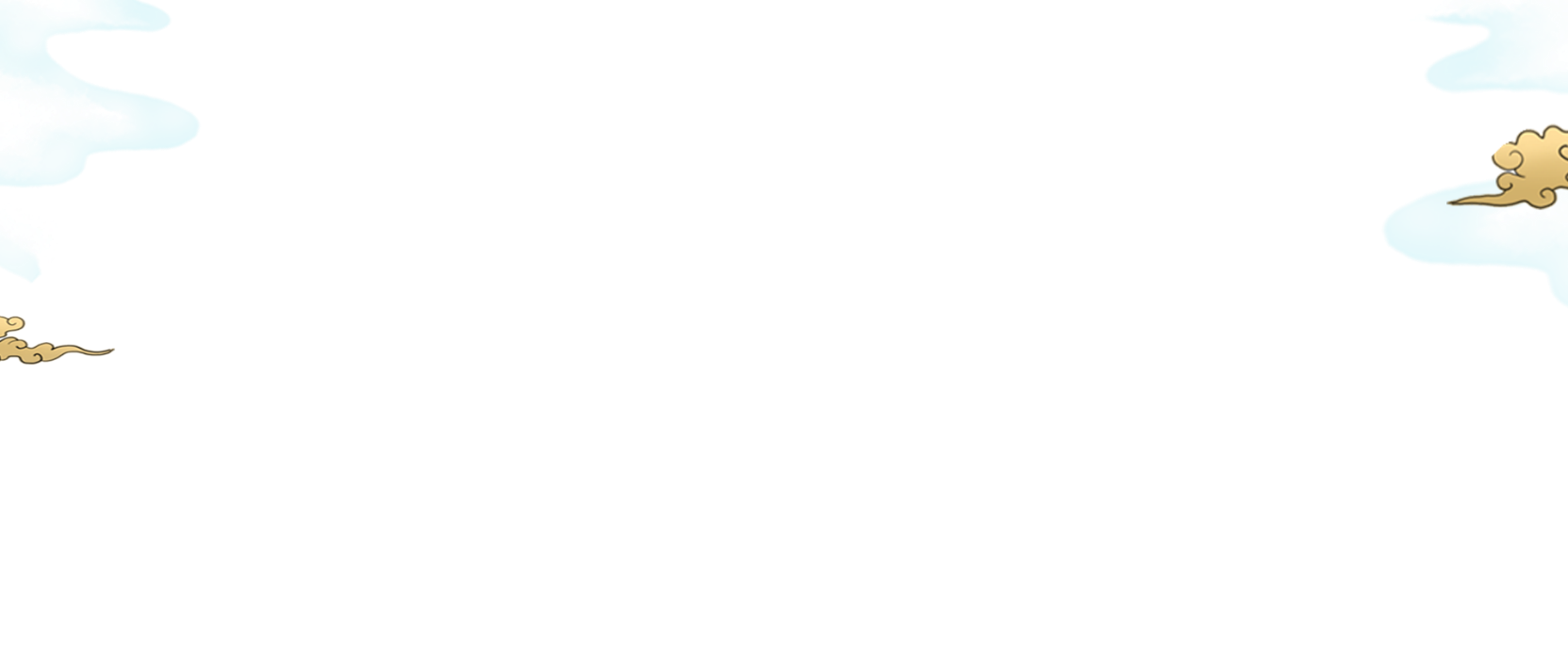 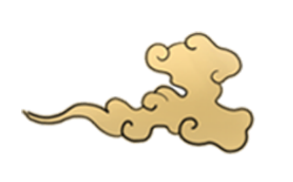 在这里输入小标题
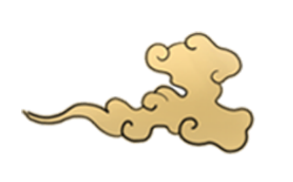 在这里输入小标题
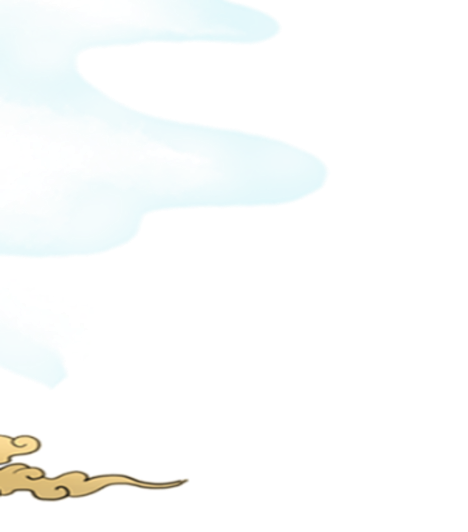 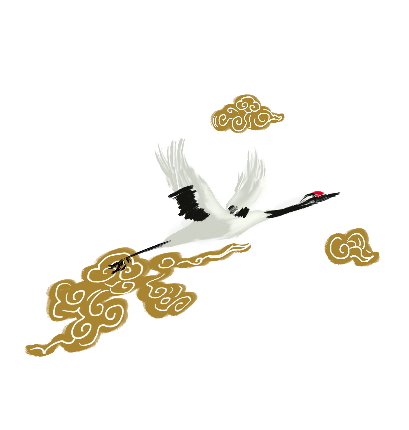 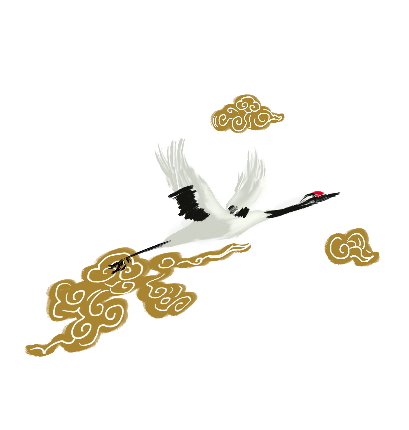 在这里输入你的内容在这里输入你的内容在这里输入你的内容在这里输入你的内容在这里输入你的内容在这里输入你的内容
在这里输入你的内容在这里输入你的内容在这里输入你的内容在这里输入你的内容在这里输入你的内容在这里输入你的内容
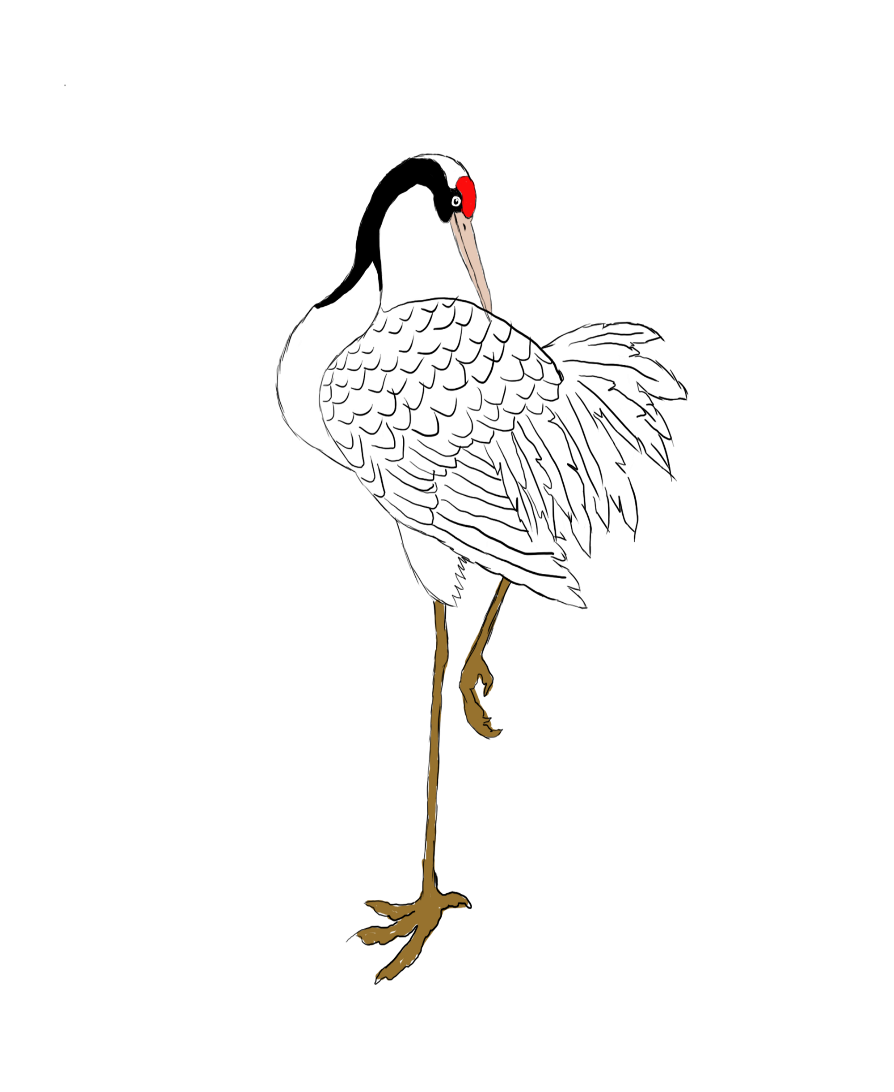 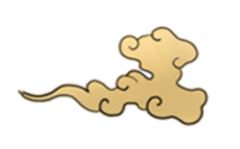 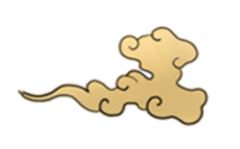 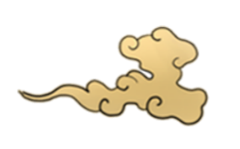 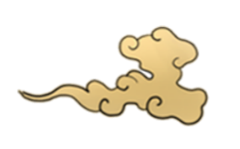 在这里输入小标题
在这里输入小标题
在这里输入小标题
在这里输入小标题
在这里输入你的内容在这里输入你的内容在这里输入你的内容在这里输入你的内容在这里
在这里输入你的内容在这里输入你的内容在这里输入你的内容在这里输入你的内容在这里
在这里输入你的内容在这里输入你的内容在这里输入你的内容在这里输入你的内容在这里
在这里输入你的内容在这里输入你的内容在这里输入你的内容在这里输入你的内容在这里
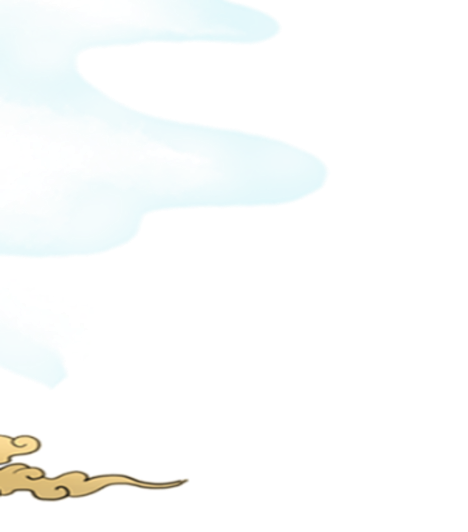 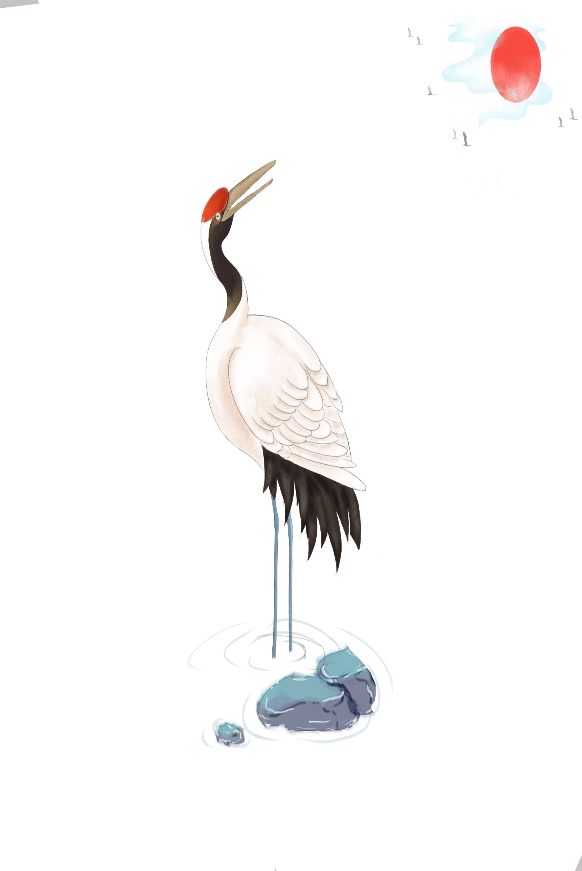 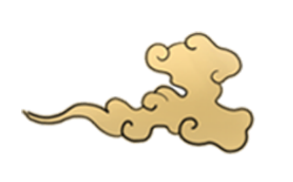 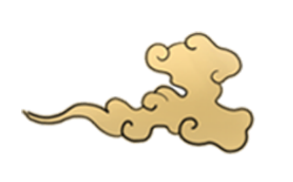 在这里输入小标题一
在这里输入小标题二
在这里输入你的内容在这里输入你的内容在这里输入你的内容在这里输入你的内容在这里输入你的内容在这里输入你的内容在这里输入你的内容在这里输入你的内容
在这里输入你的内容在这里输入你的内容在这里输入你的内容在这里输入你的内容在这里输入你的内容在这里输入你的内容在这里输入你的内容在这里输入你的内容
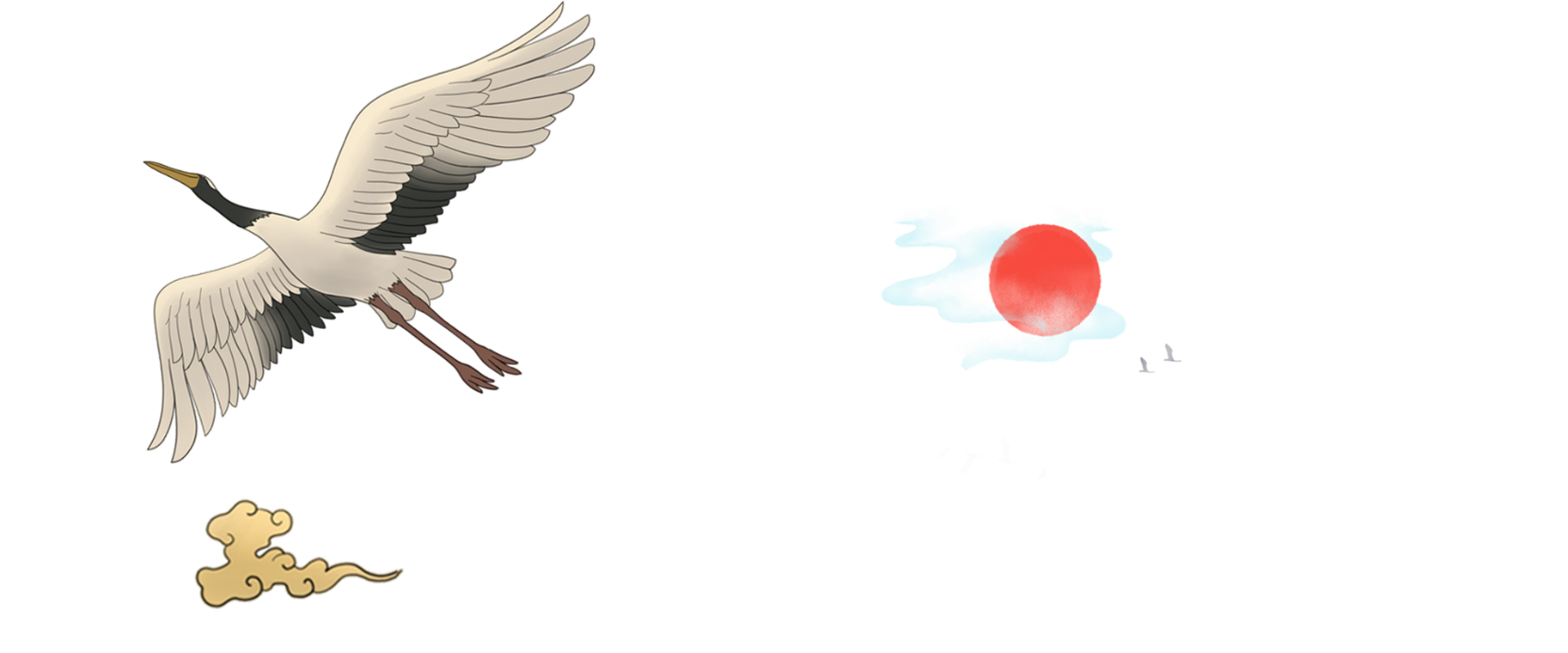 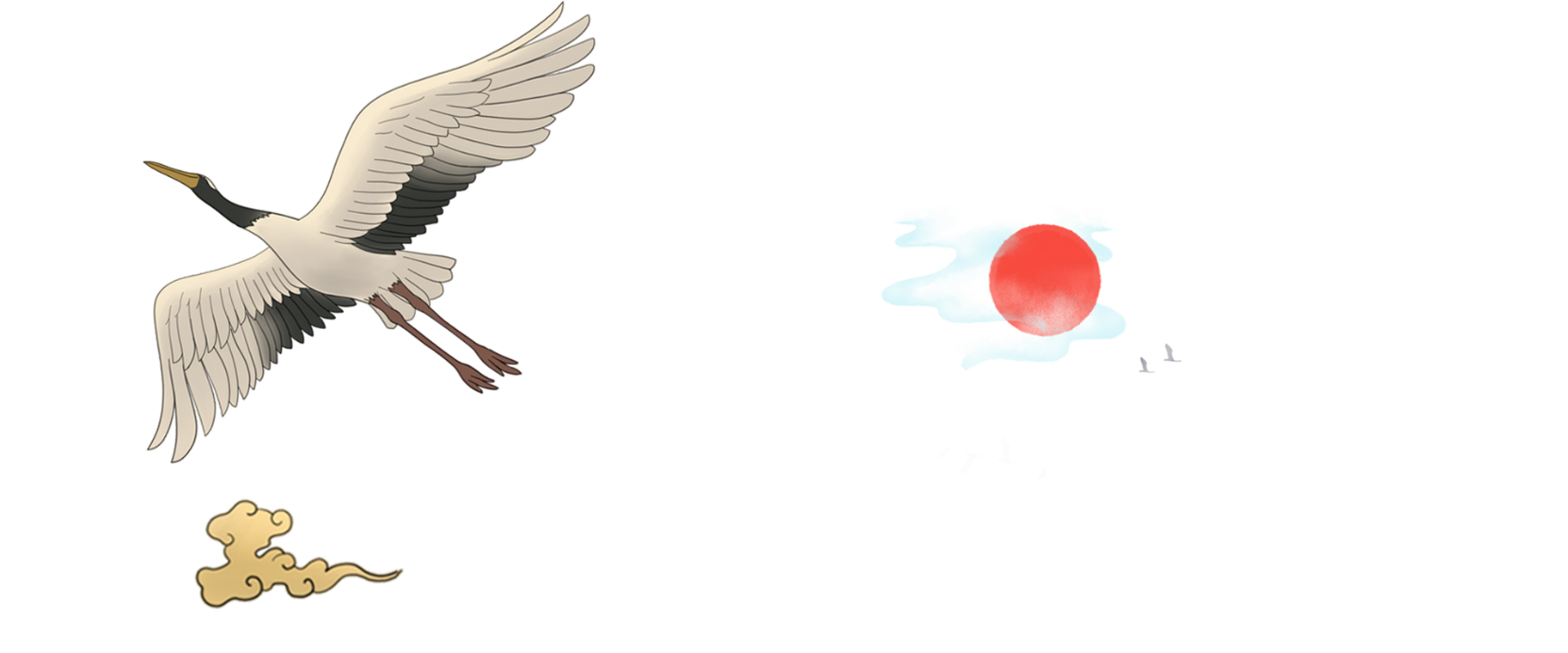 输入文本标题
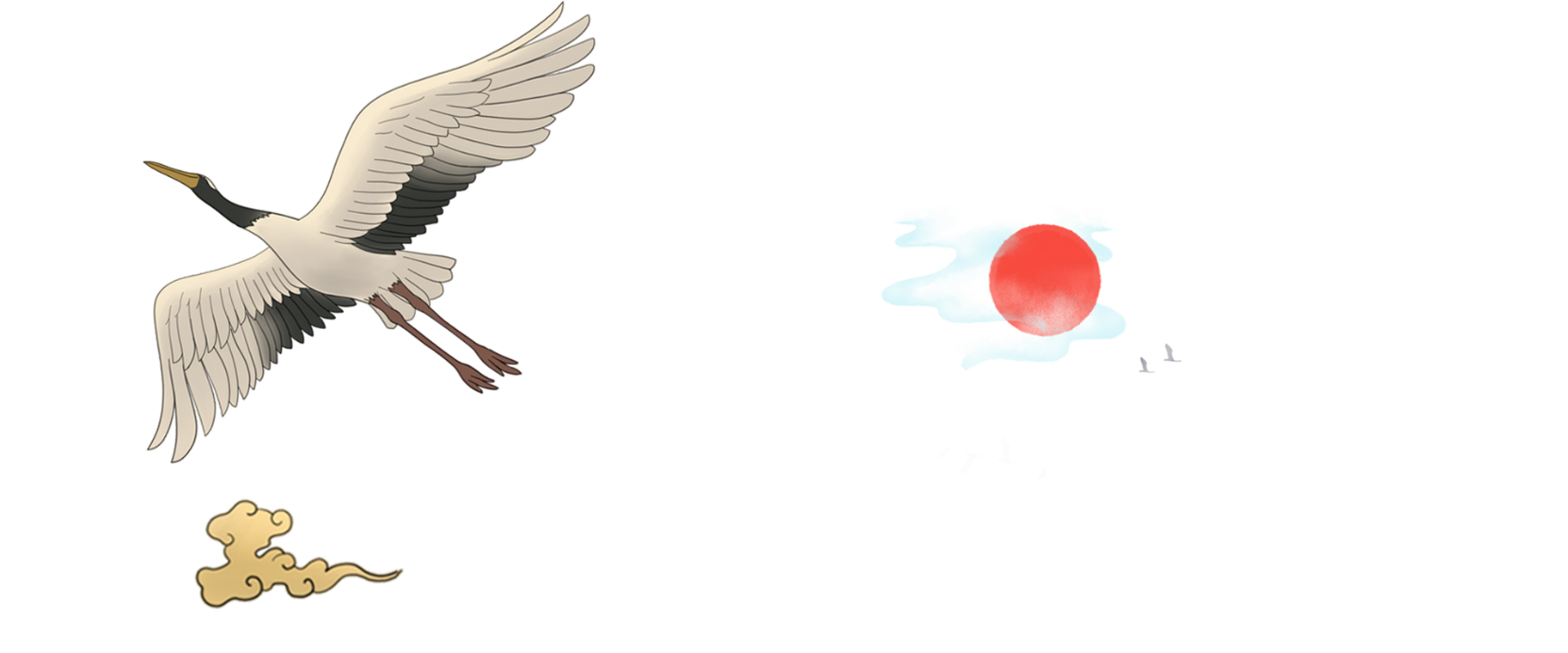 点击输入本栏的具体文字，简明扼要的说明分项内容
贰
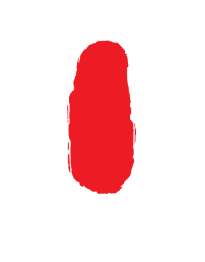 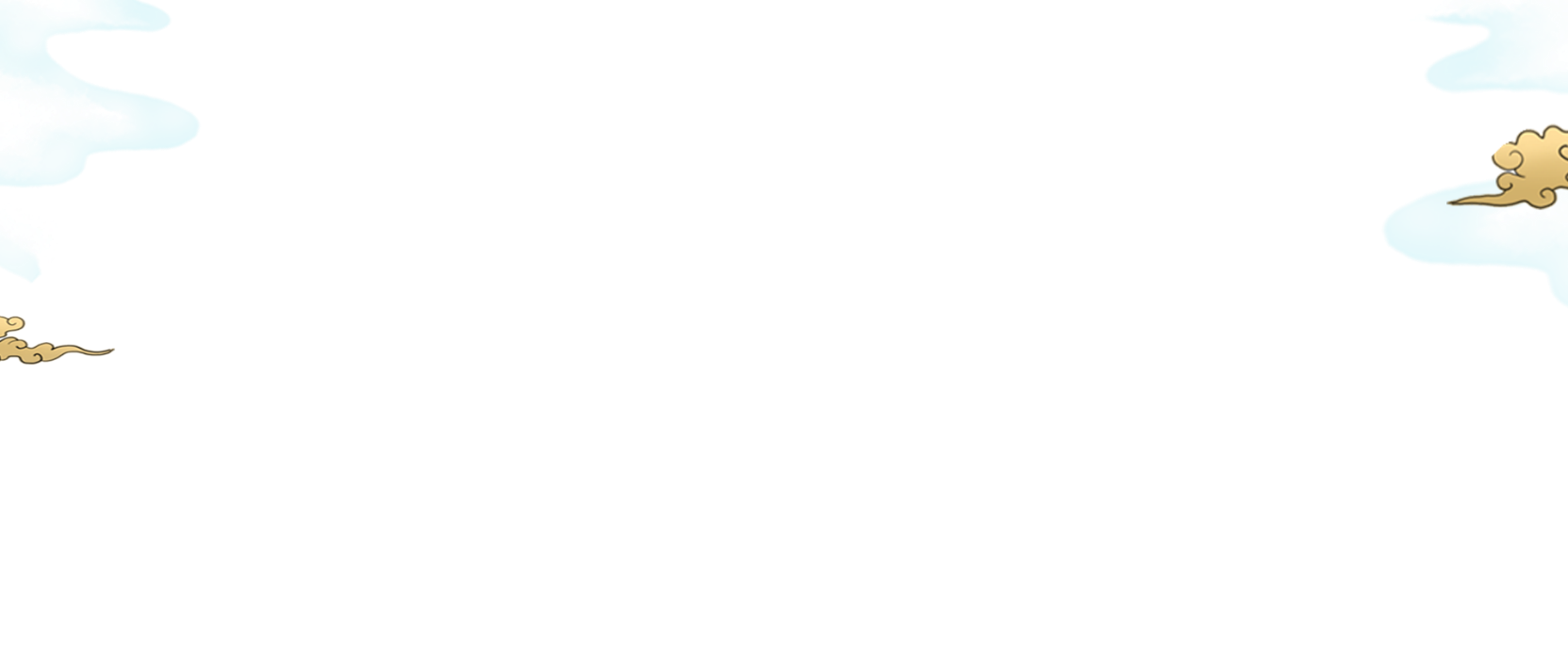 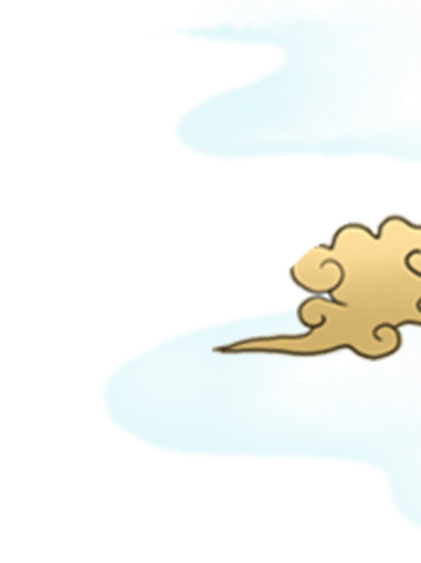 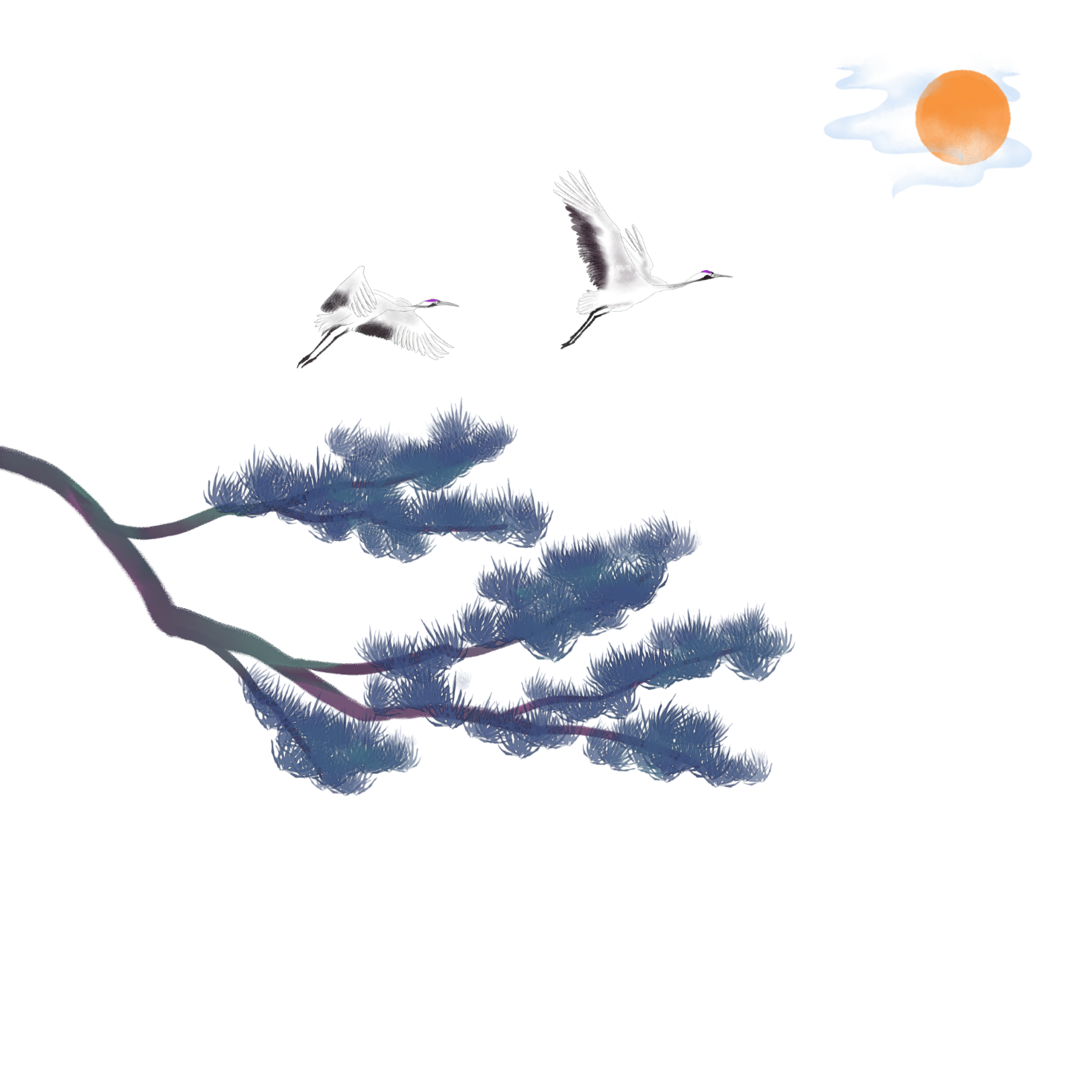 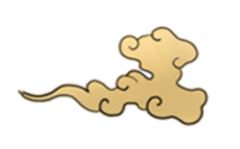 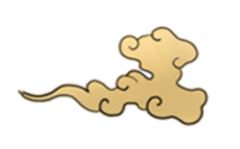 在这里输入小标题
在这里输入小标题
在这里输入你的内容在这里输入你的内容在这里输入你的内容在这里输入你的内容在这里
在这里输入你的内容在这里输入你的内容在这里输入你的内容在这里输入你的内容在这里
在这里输
入小标题
在这里输
入小标题
在这里输
入小标题
在这里输
入小标题
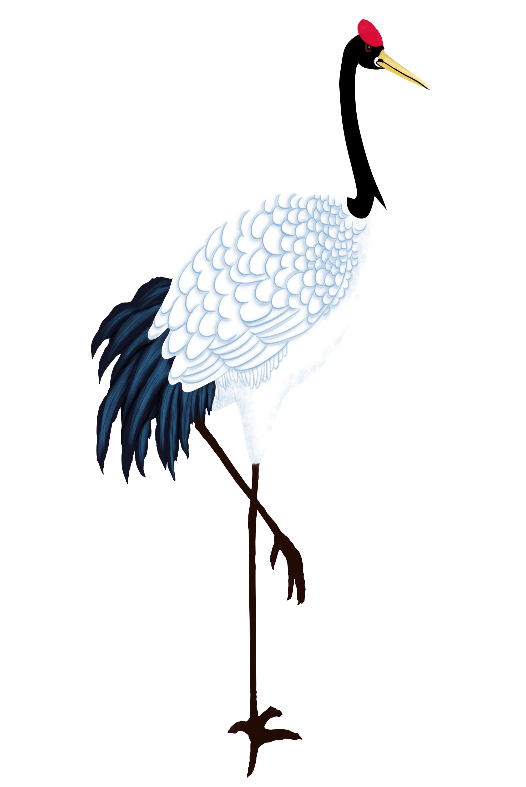 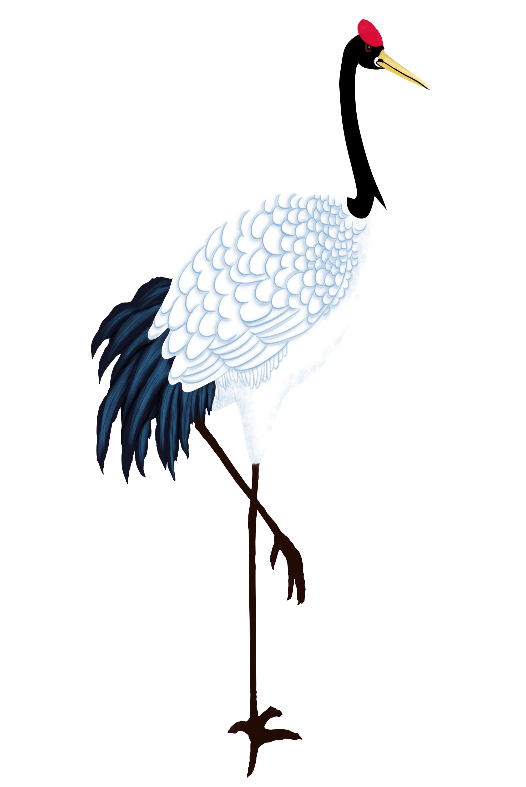 在这里输入你的内容在这里输入你的内容在这里输入你的内容在这里输入你的内容在这里输入你的内容
在这里输入你的内容在这里输入你的内容在这里输入你的内容在这里输入你的内容在这里输入你的内容
在这里输入你的内容在这里输入你的内容在这里输入你的内容在这里输入你的内容在这里输入你的内容
在这里输入你的内容在这里输入你的内容在这里输入你的内容在这里输入你的内容在这里输入你的内容
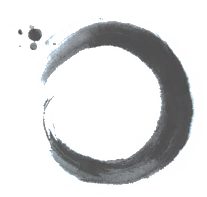 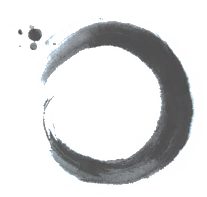 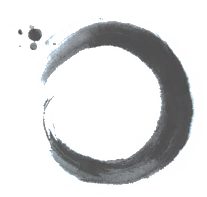 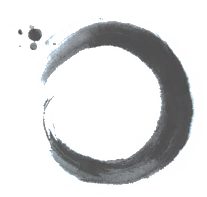 1
2
3
4
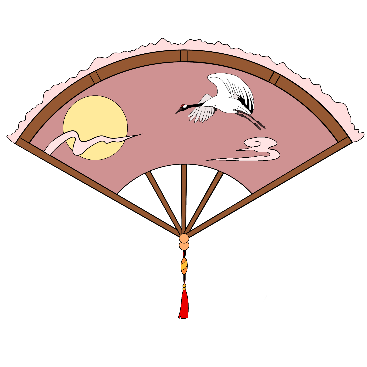 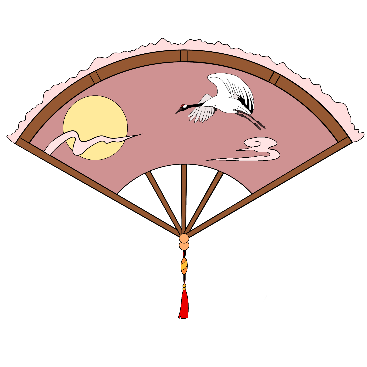 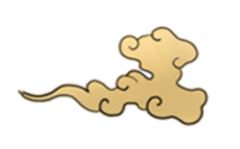 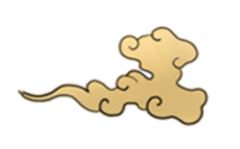 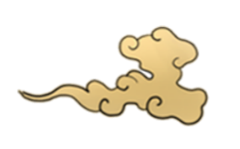 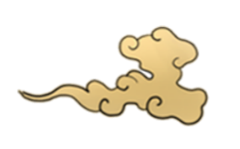 在这里输入小标题
在这里输入小标题
在这里输入小标题
在这里输入小标题
在这里输入你的内容在这里输入你的内容在这里输入你的内容在这里输入你的内容在这里
在这里输入你的内容在这里输入你的内容在这里输入你的内容在这里输入你的内容在这里
在这里输入你的内容在这里输入你的内容在这里输入你的内容在这里输入你的内容在这里
在这里输入你的内容在这里输入你的内容在这里输入你的内容在这里输入你的内容在这里
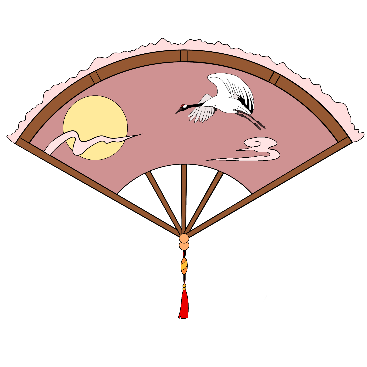 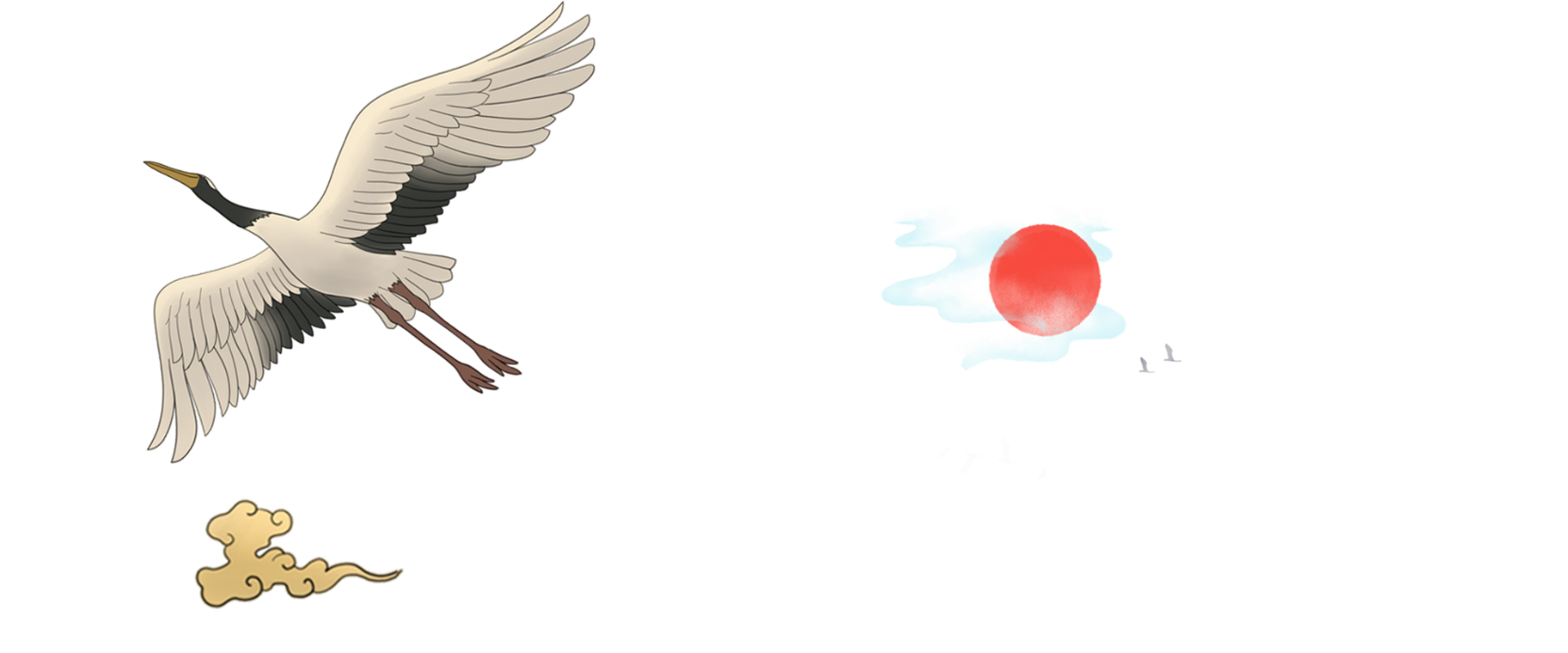 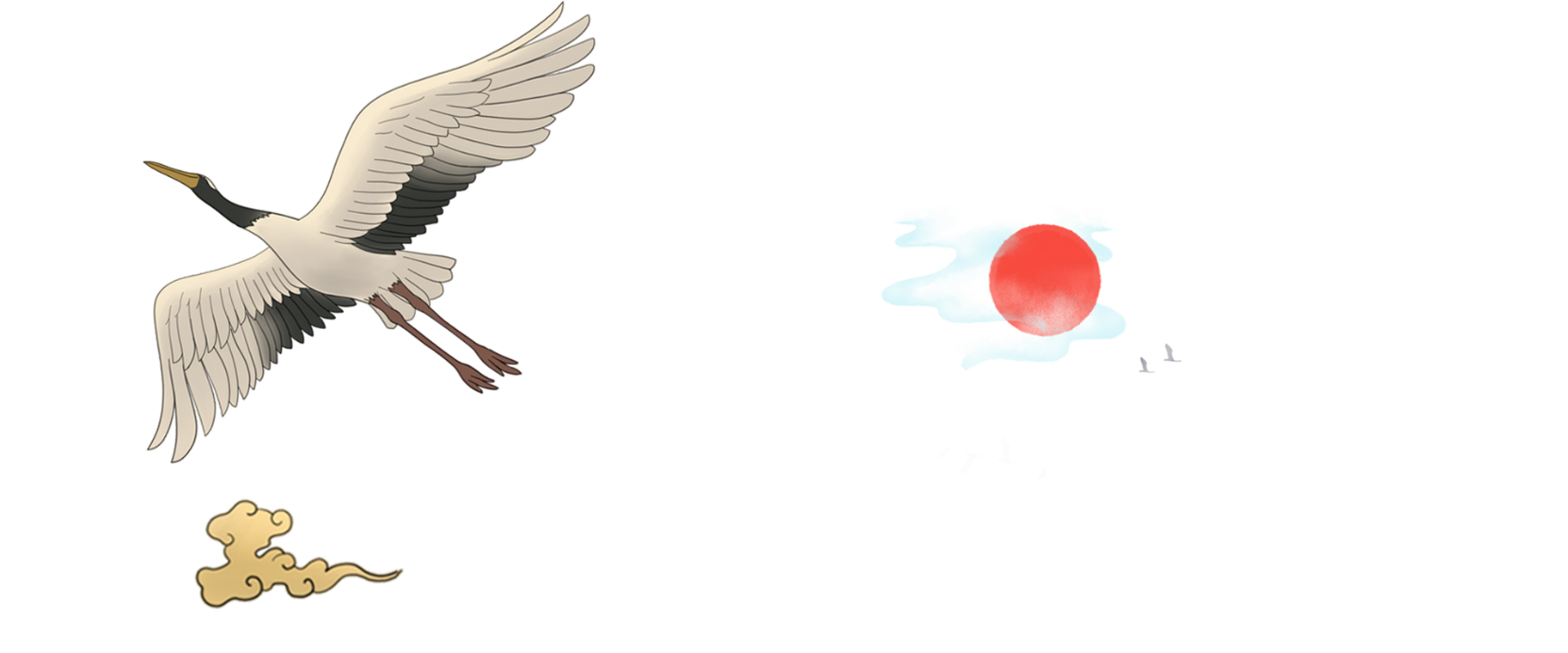 输入文本标题
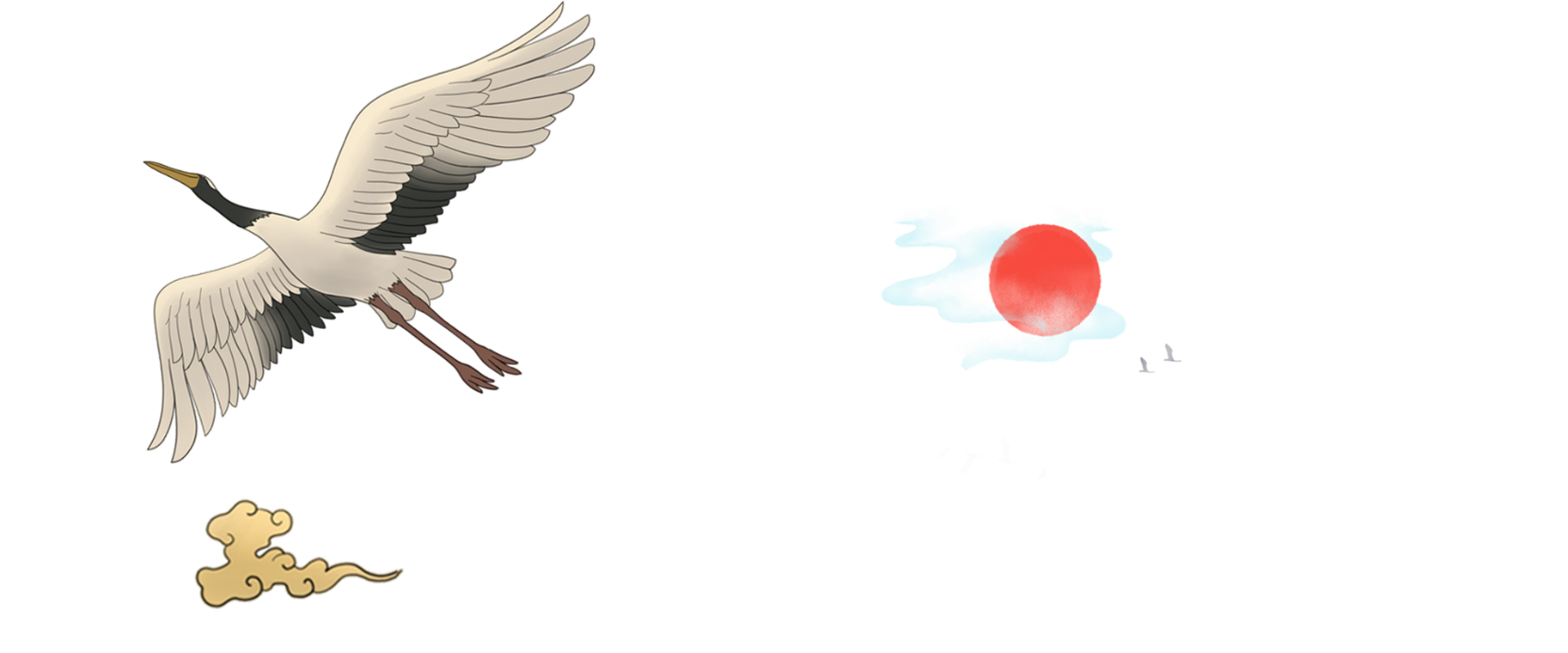 点击输入本栏的具体文字，简明扼要的说明分项内容
叁
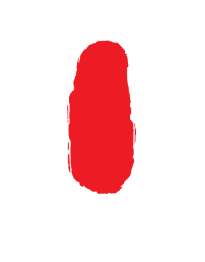 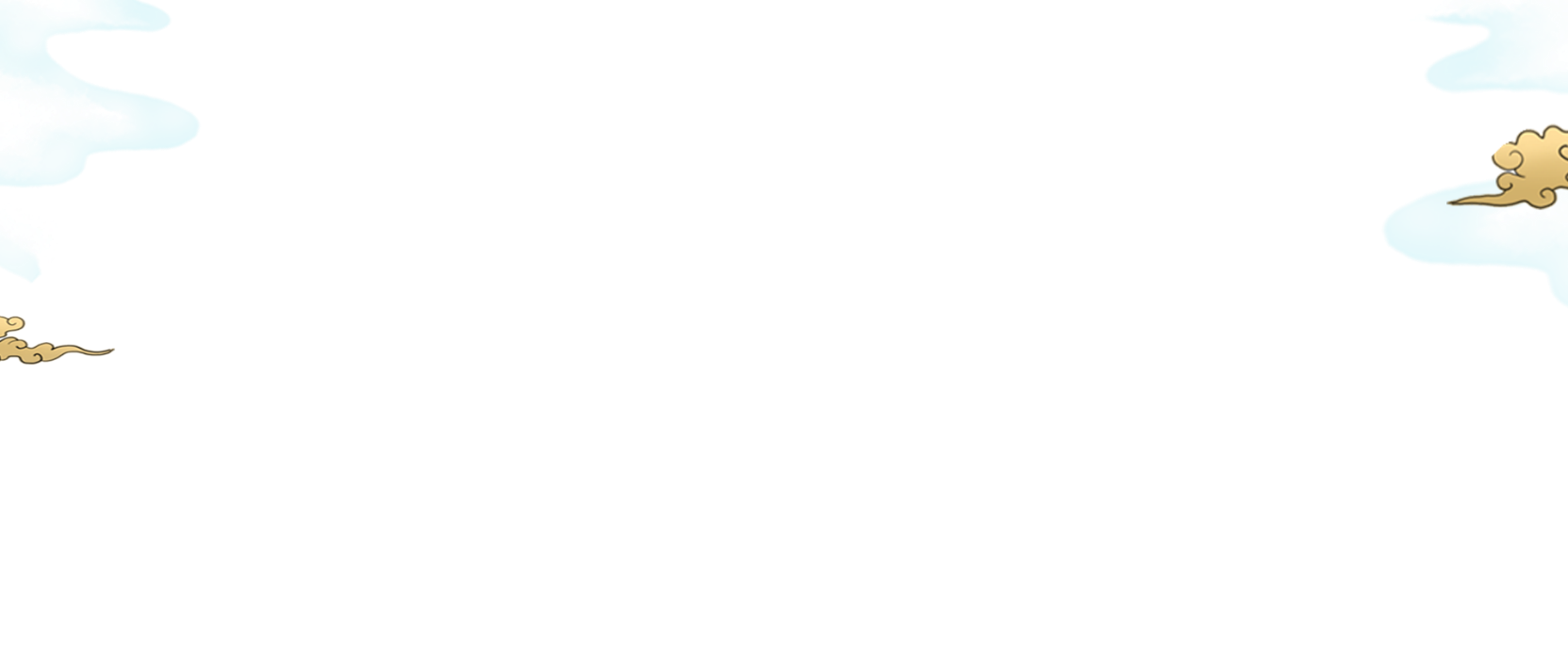 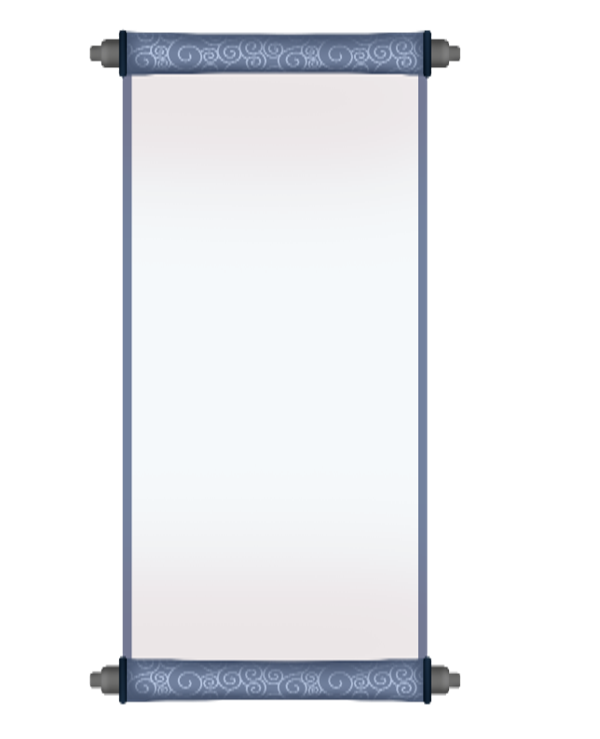 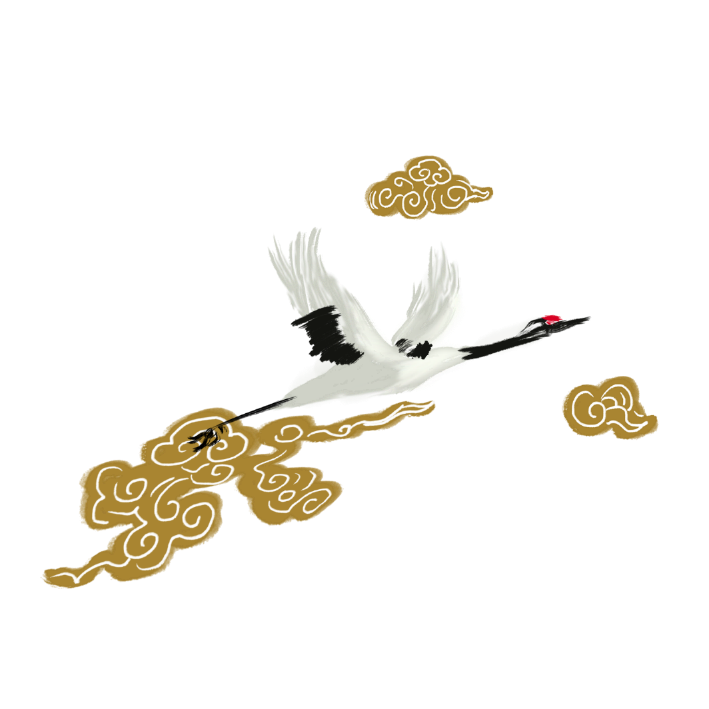 在这里输入小标题
在这里输入小标题
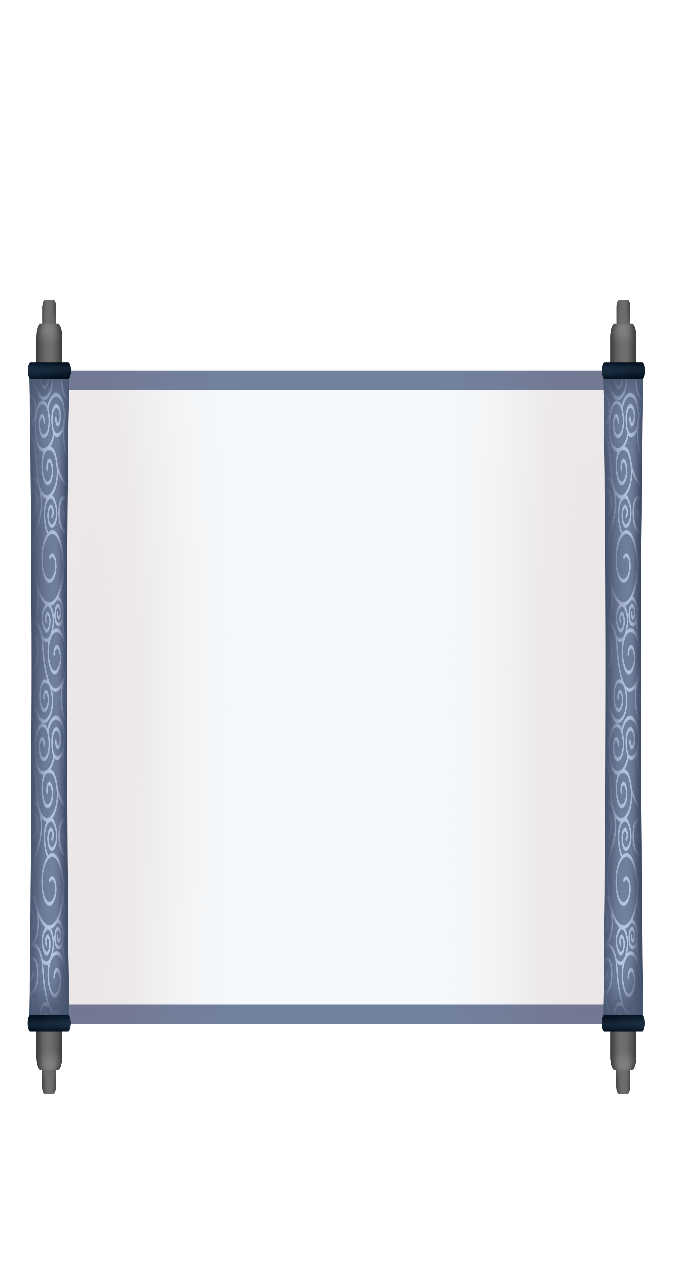 在这里插入图片
在这里输入你的内容在这里输入你的内容在这里输入你的内容在这里输入你的内容在这里输入你的内容
在这里输入你的内容在这里输入你的内容在这里输入你的内容在这里输入你的内容在这里输入你的内容
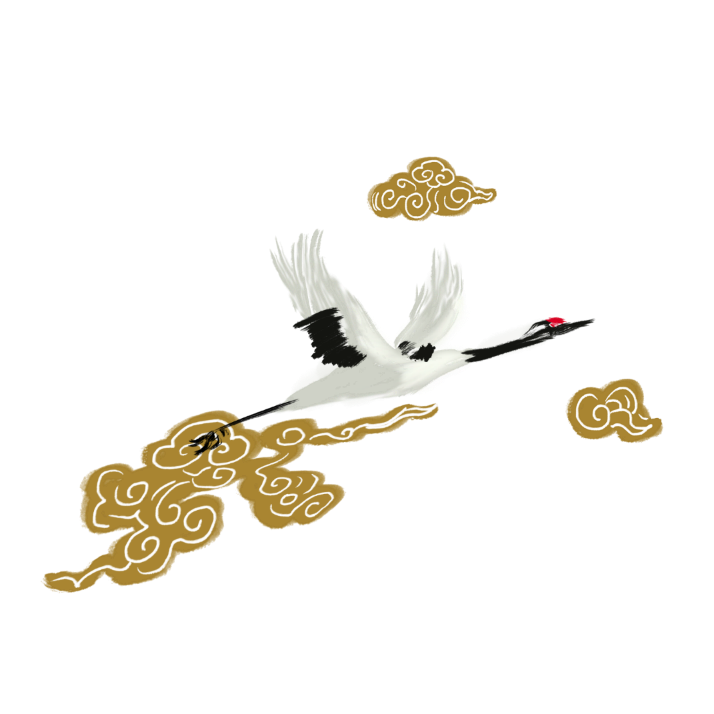 在这里插入图片
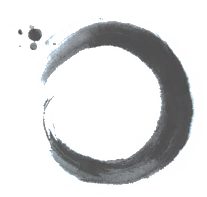 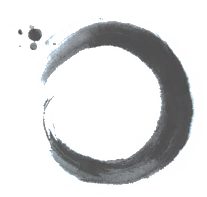 2
1
在这里输入你的内容在这里输入你的内容在这里输入你的内容在这里输入你的内容在这里
在这里输入你的内容在这里输入你的内容在这里输入你的内容在这里输入你的内容在这里
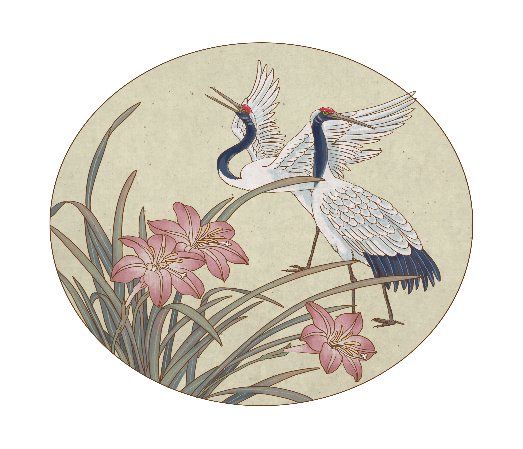 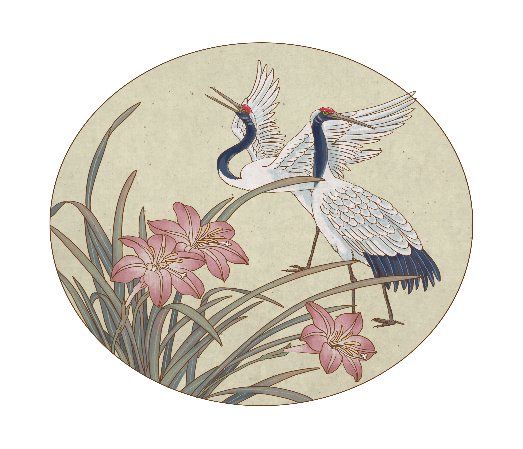 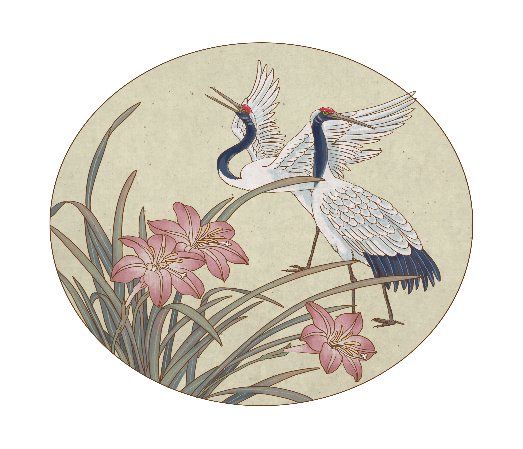 在这里输入你的内容在这里输入你的内容在这里输入你的内容在这里输入你的内容在这里
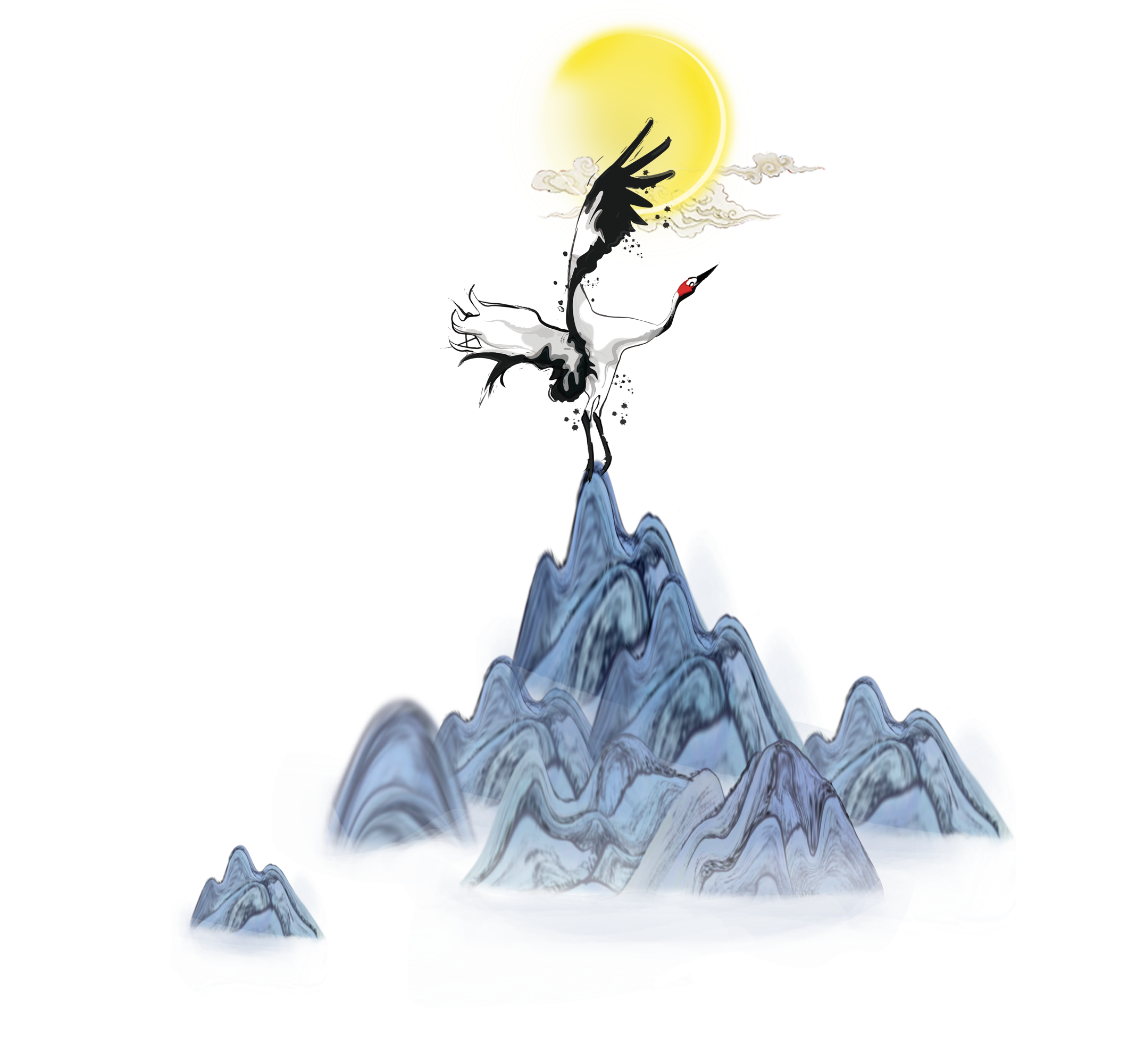 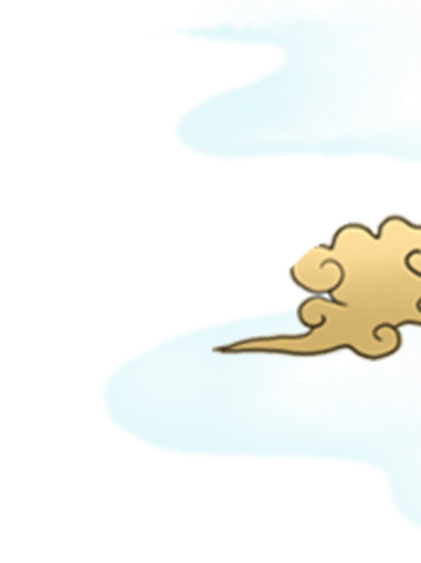 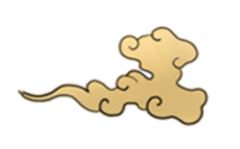 在这里输入小标题
在这里输入你的内容在这里输入你的内容在这里输入你的内容在这里输入你的内容在这里
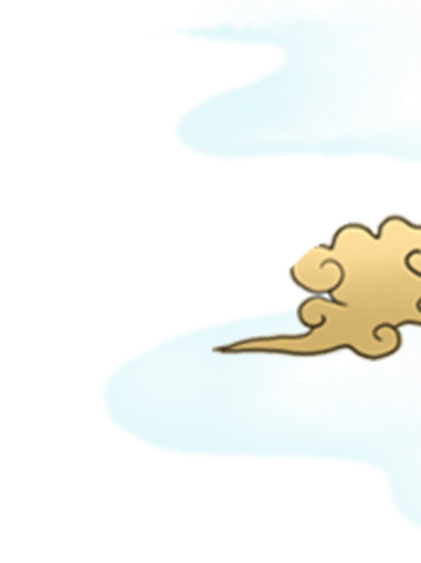 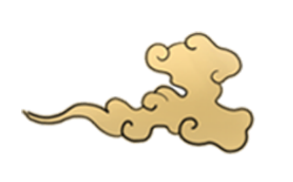 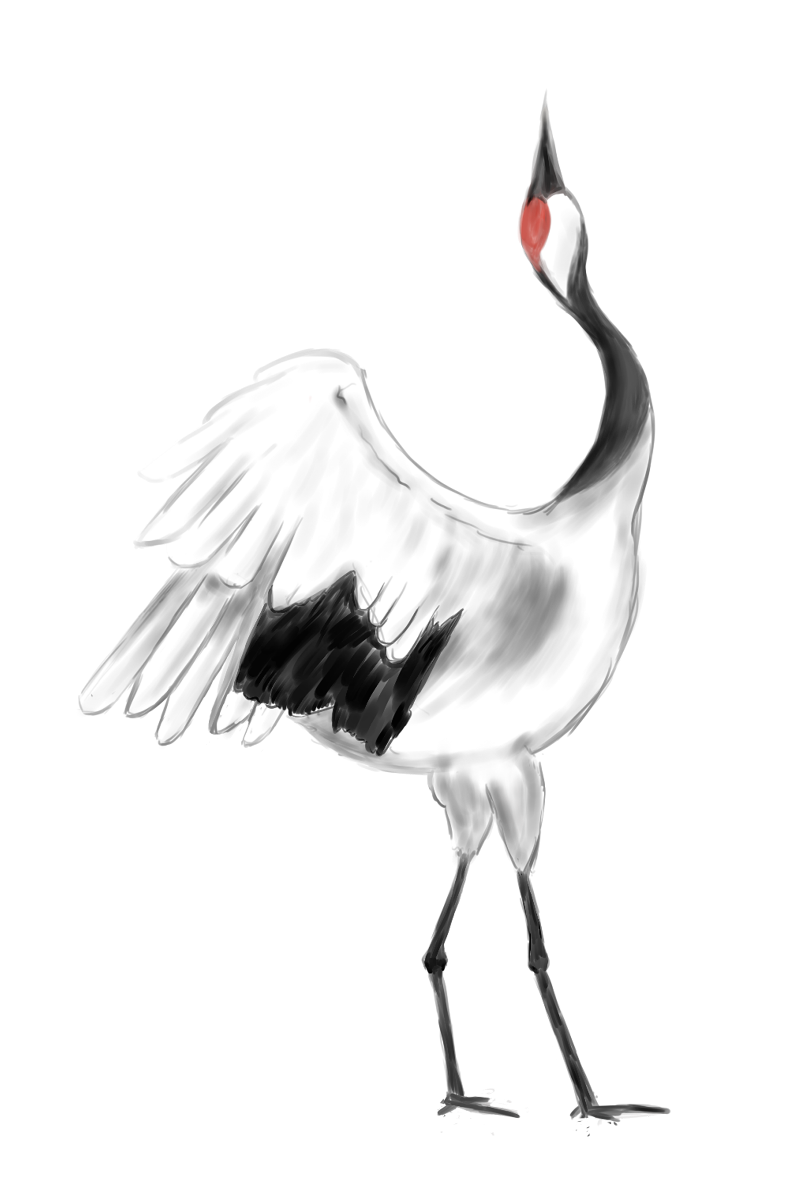 在这里输入你的标题
在这里输入你的内容在这里输入你的内容在这里输入你的内容在这里输入你的内容在这里输入你的内容在这里输入你的内容在这里输入你的内容在这里输入你的内容在这里输入你的内容在这里输入你的内容在这里输入你的内容在这里输入你的内容在这里输入你的内容
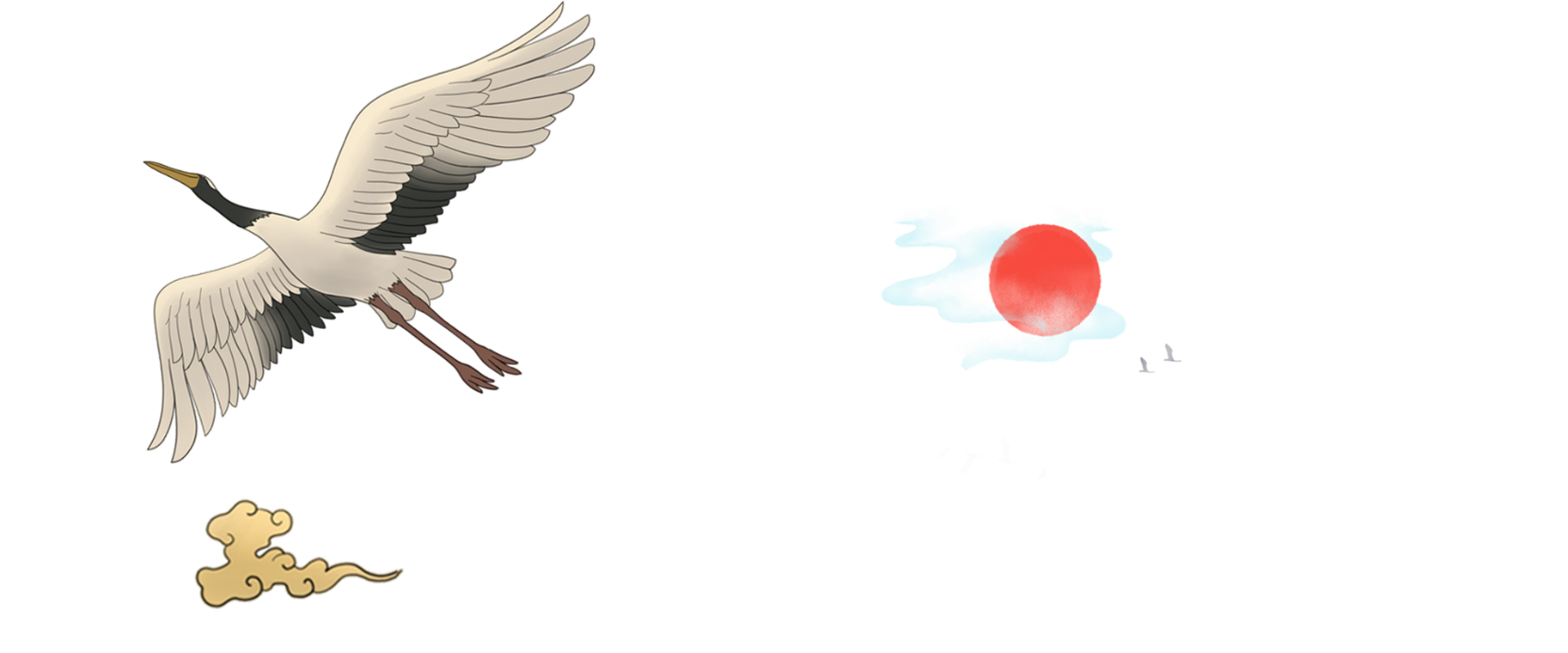 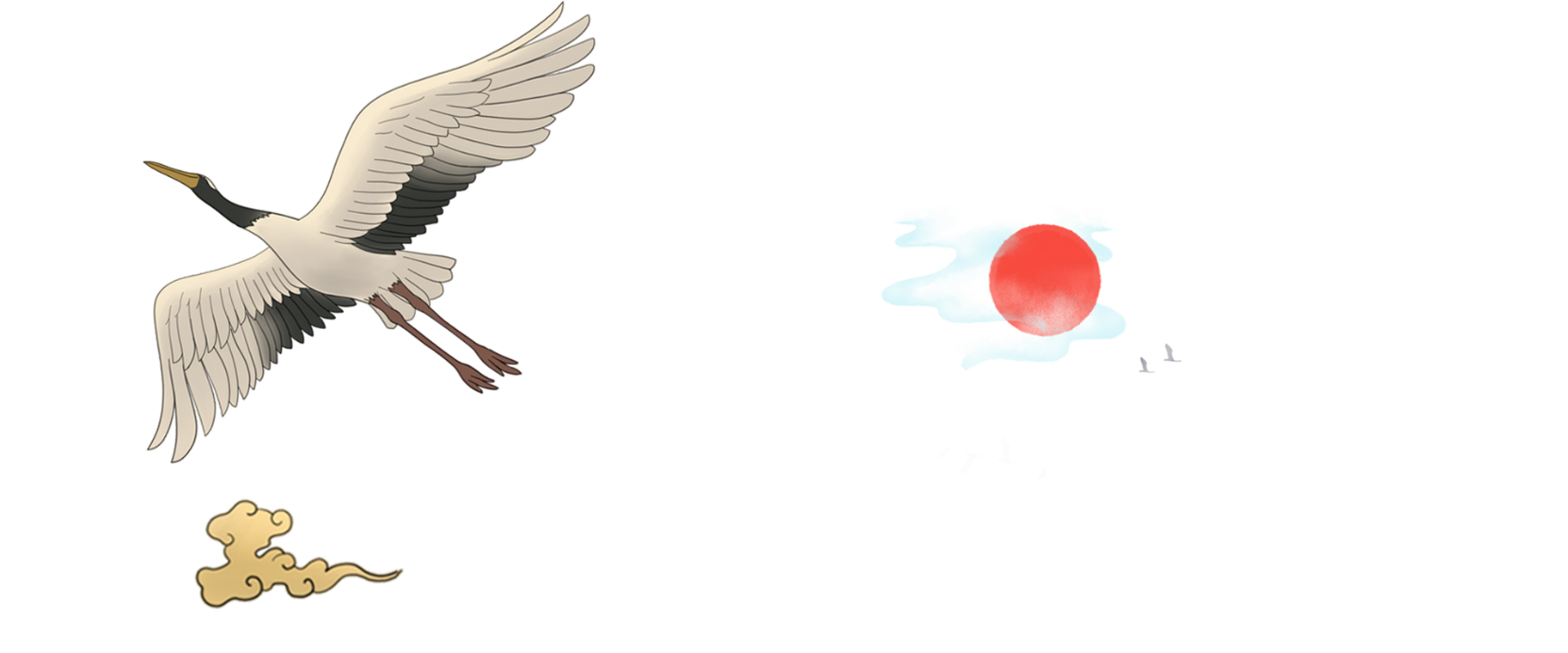 输入文本标题
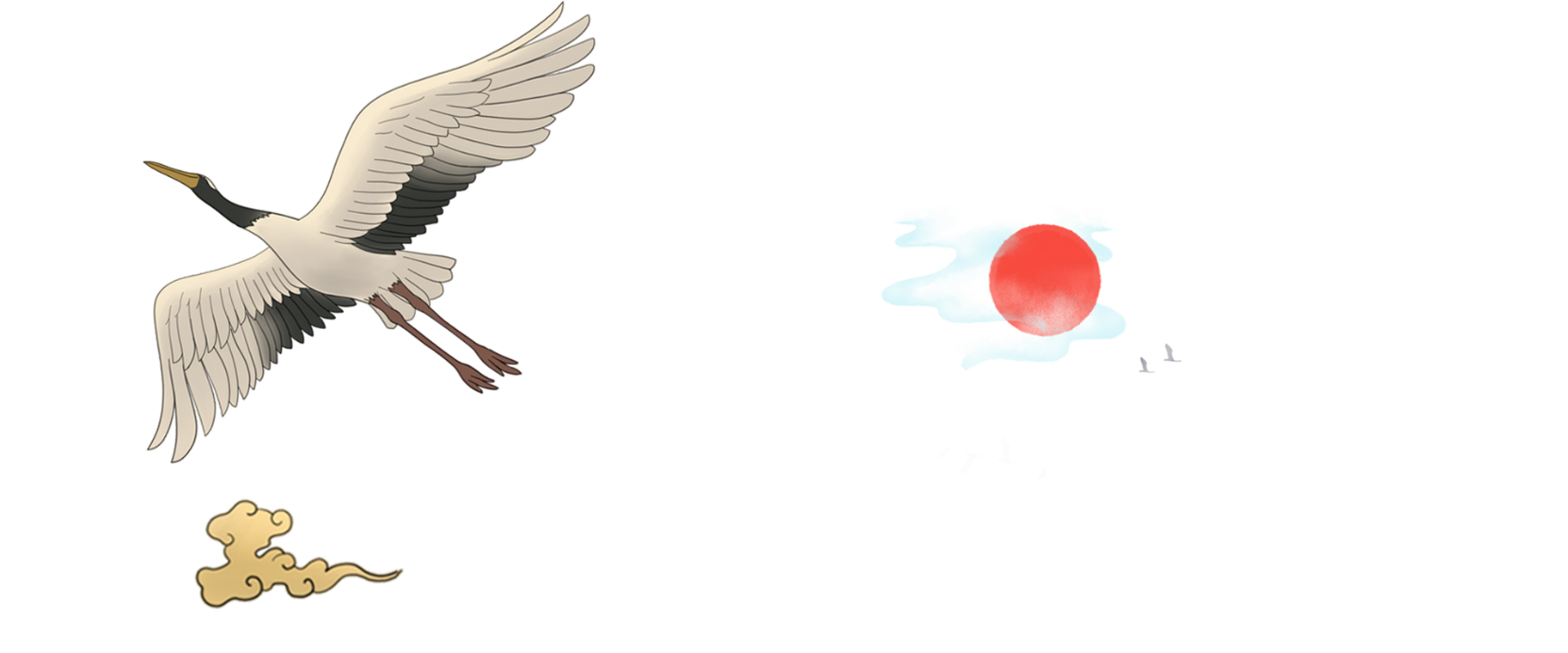 点击输入本栏的具体文字，简明扼要的说明分项内容
肆
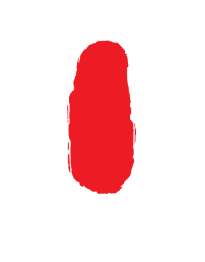 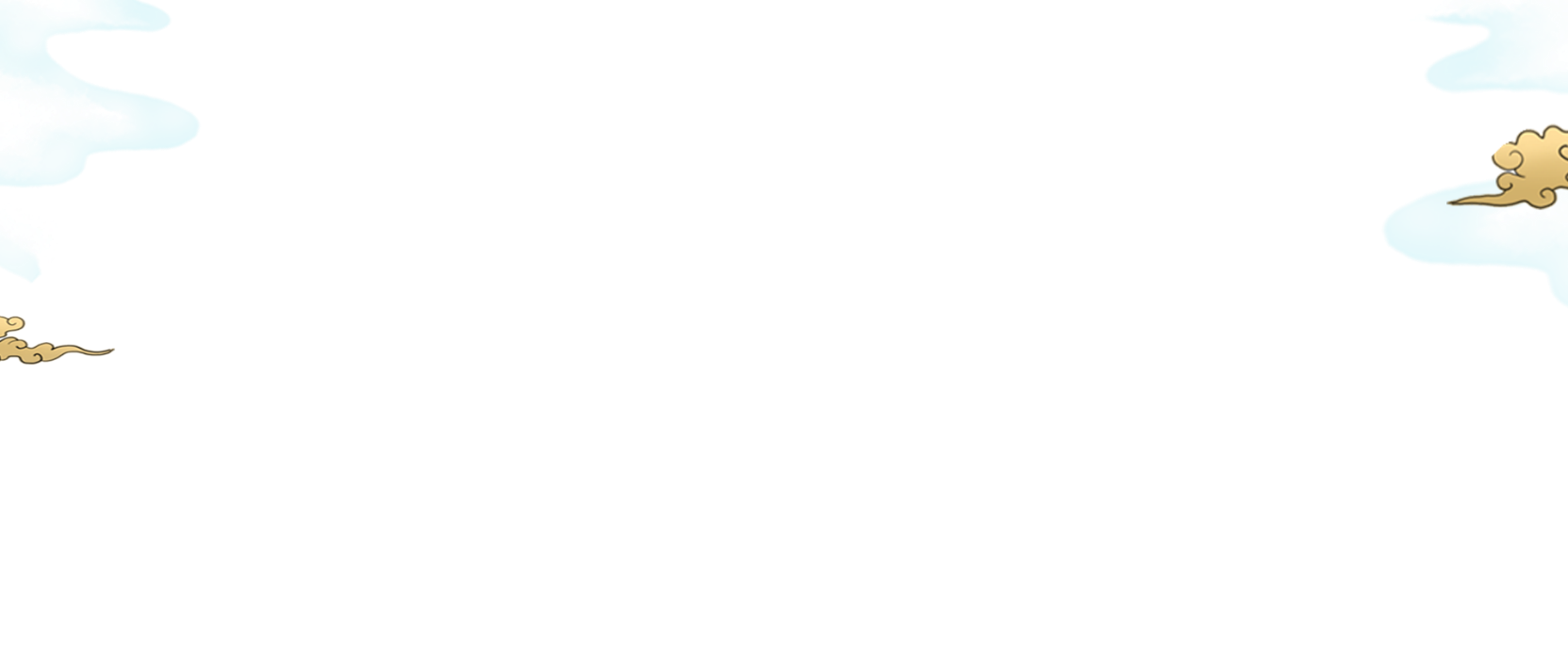 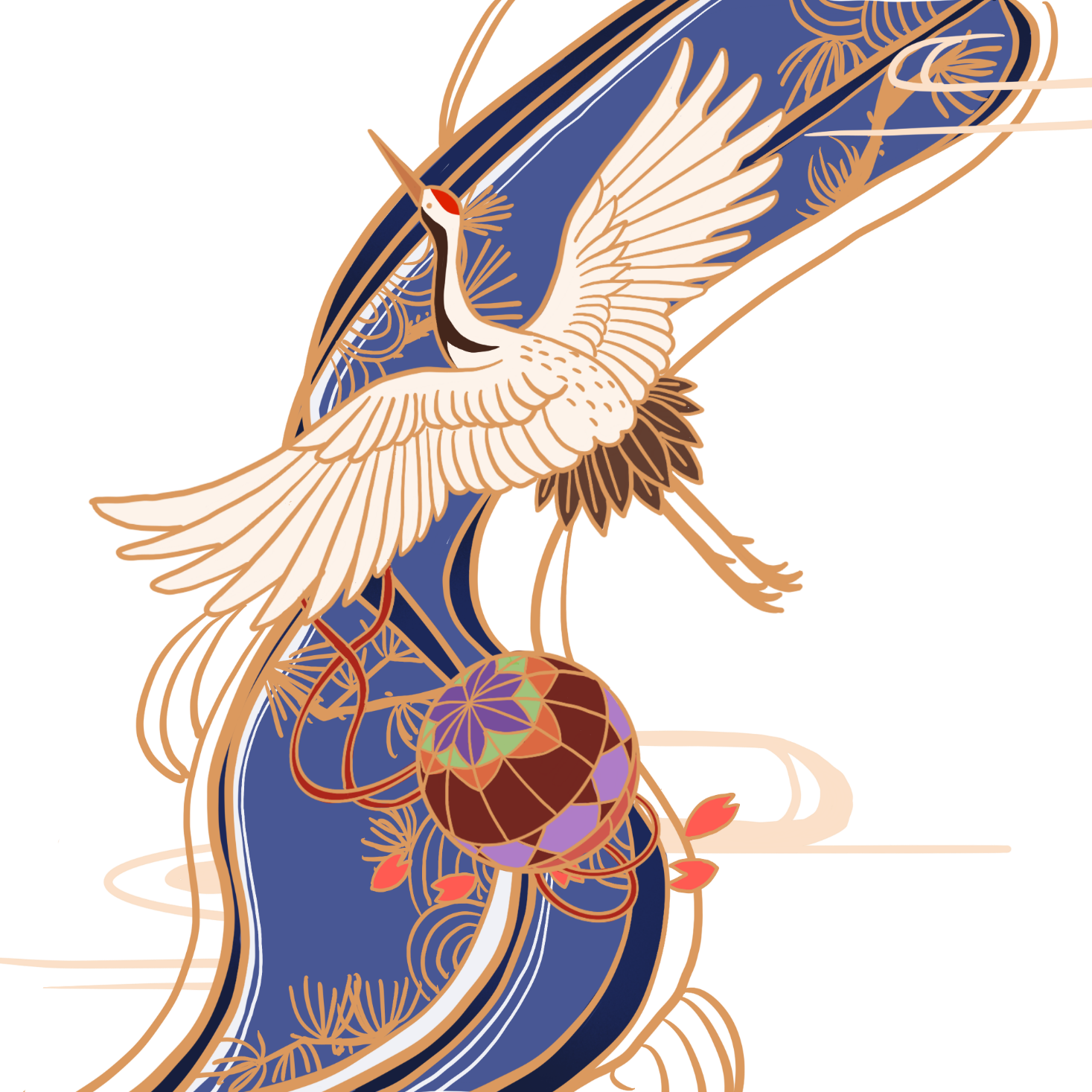 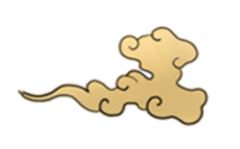 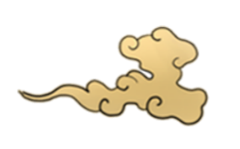 在这里输入小标题
在这里输入小标题
在这里输入你的内容在这里输入你的内容在这里输入你的内容在这里输入你的内容在这里
在这里输入你的内容在这里输入你的内容在这里输入你的内容在这里输入你的内容在这里
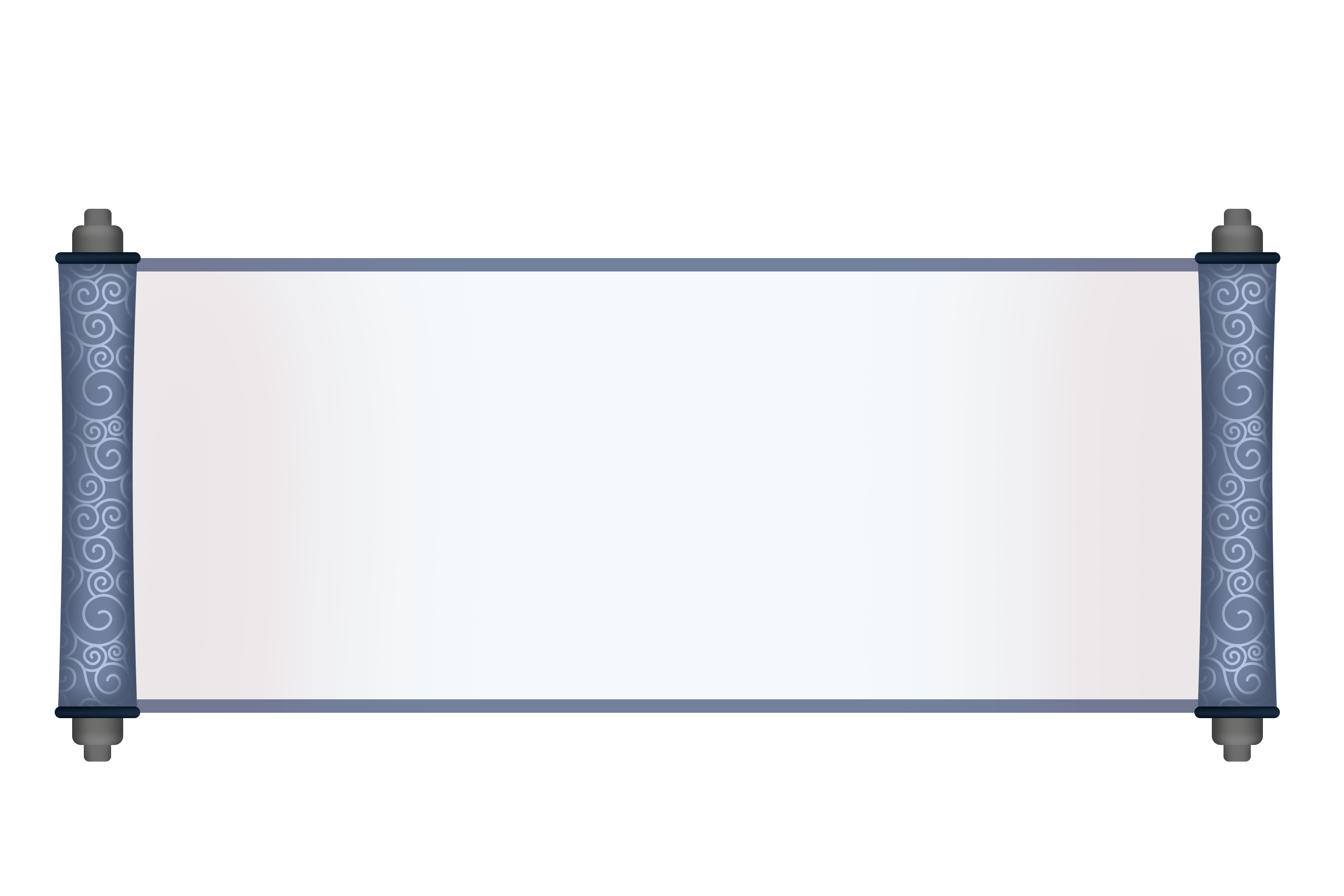 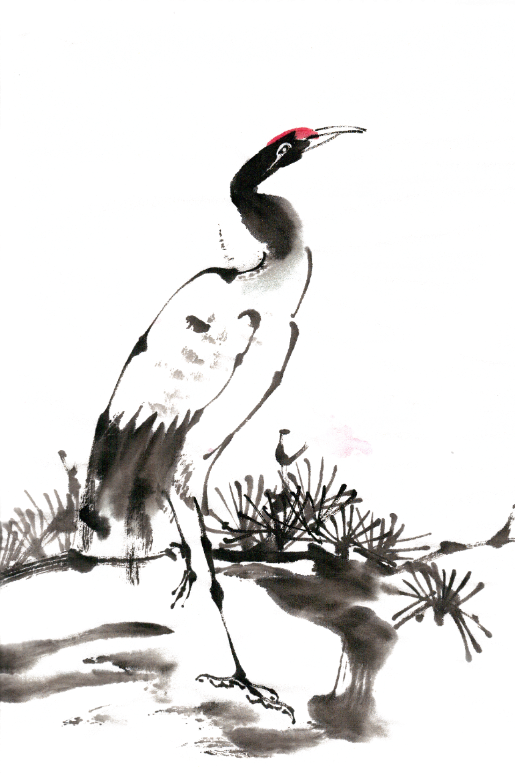 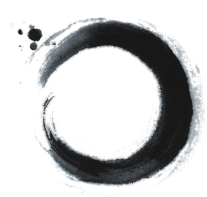 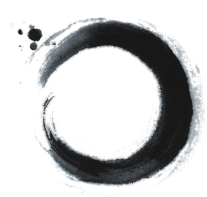 在这里输入你的内容在这里输入你的内容在这里输入你的内容在这里输入你的内容在这里输入你的内容
在这里输入你的内容在这里输入你的内容在这里输入你的内容在这里输入你的内容在这里输入你的内容
1
2
在这里输
入小标题
在这里输
入小标题
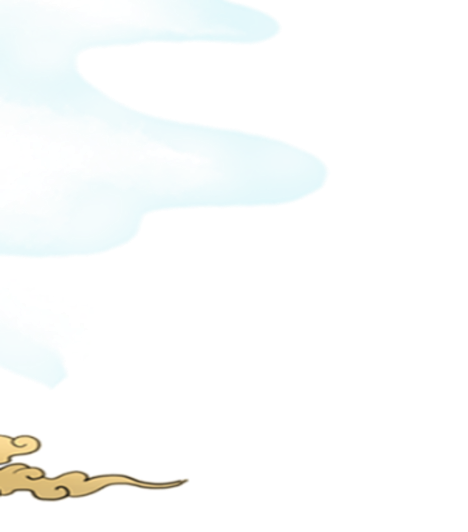 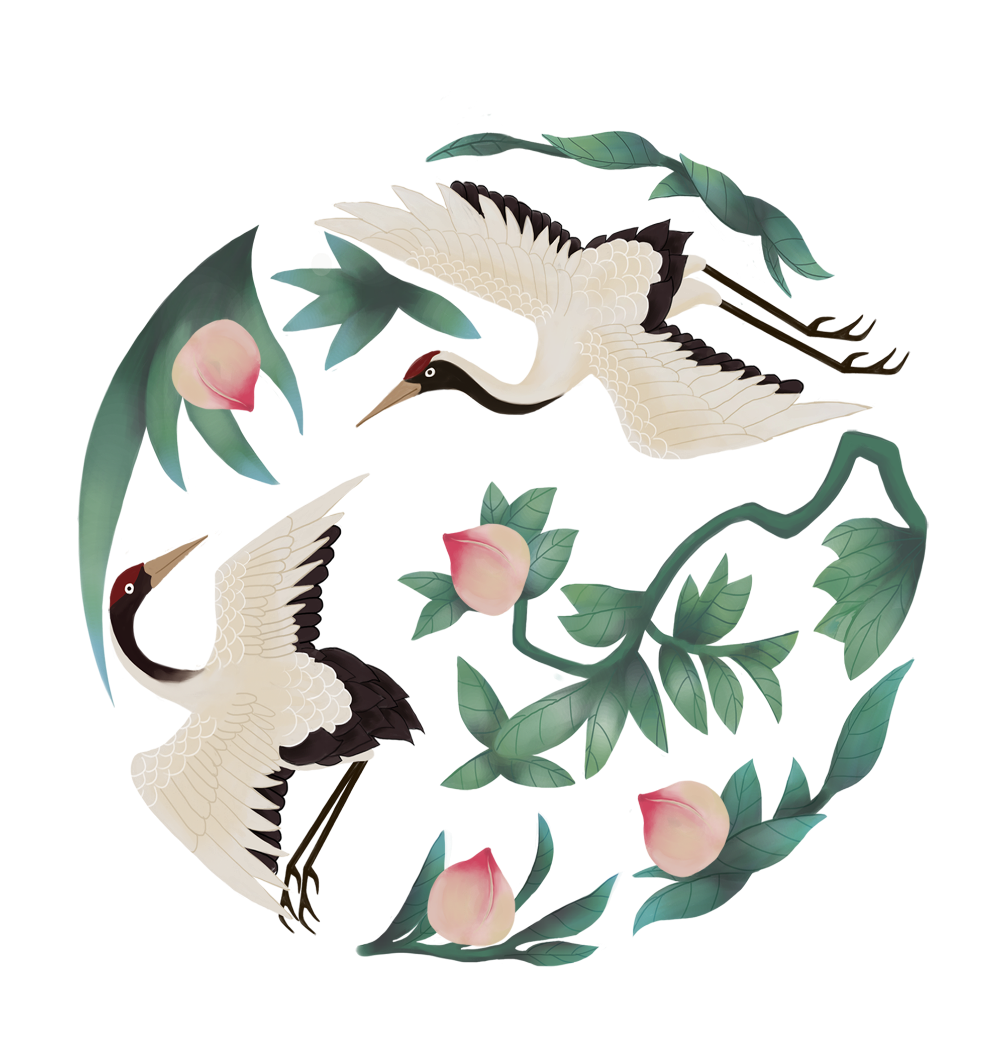 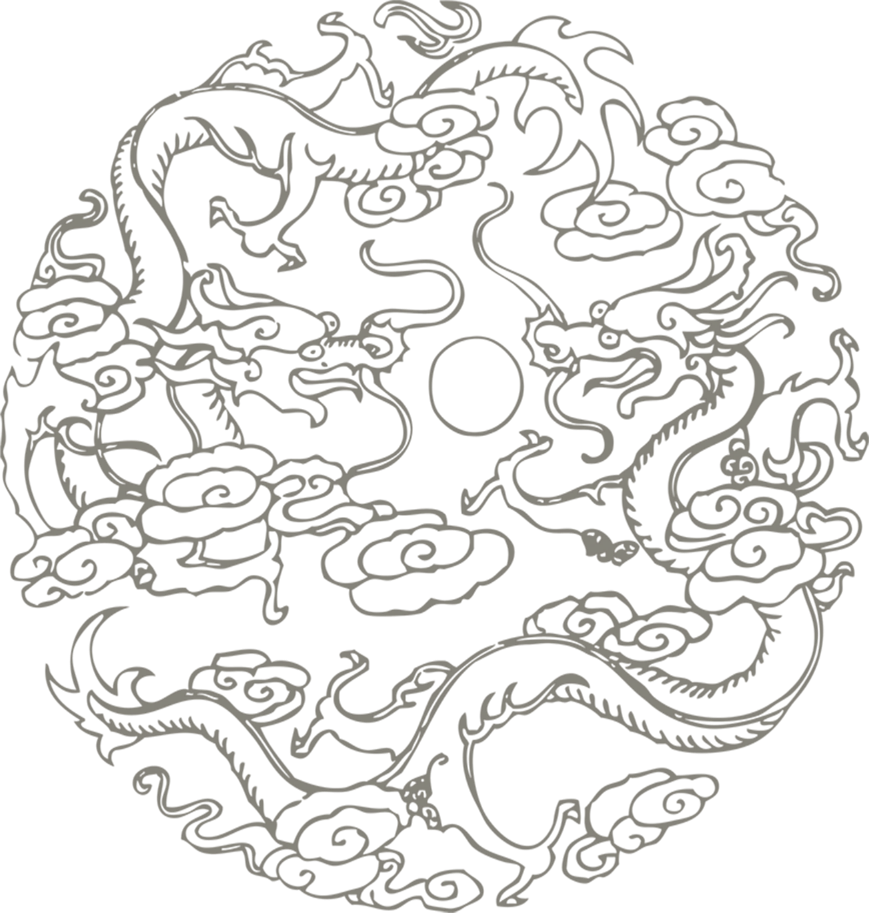 在这里输入你的内容在这里输入你的内容在这里输入你的内容在这里输入你的内容在这里输入你的内容在这里输入你的内容在这里输入你的内容在这里输入你的内容在这里输入你的内容在这里输入你的内容在这里输入你的内容在这里输入你的内容
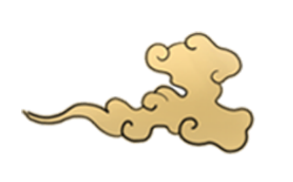 在这里输入你的标题
在这里输入你的内容/在这里输入你的内容/在这里输入你的内容/在这里输入你的内容/在这里输入你的内容/在这里输入你的内容/在这里输入你的内容
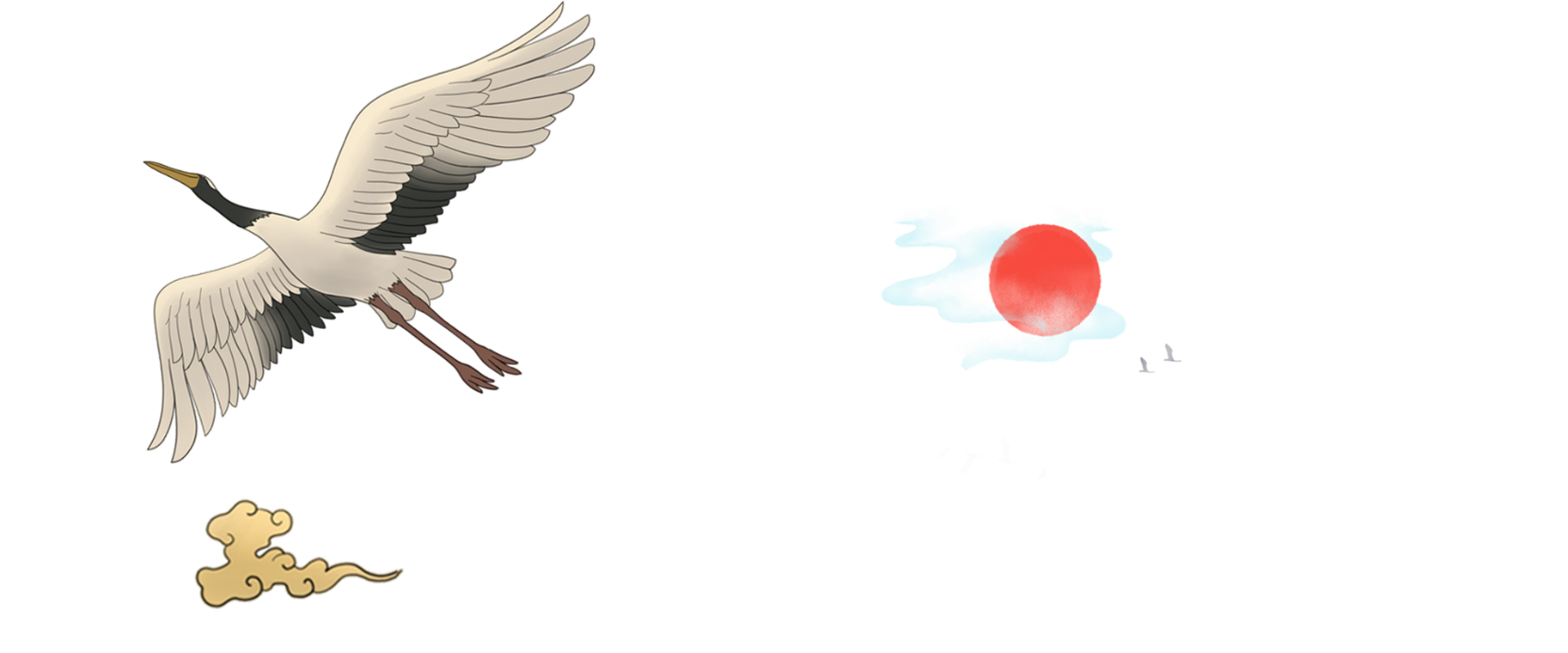 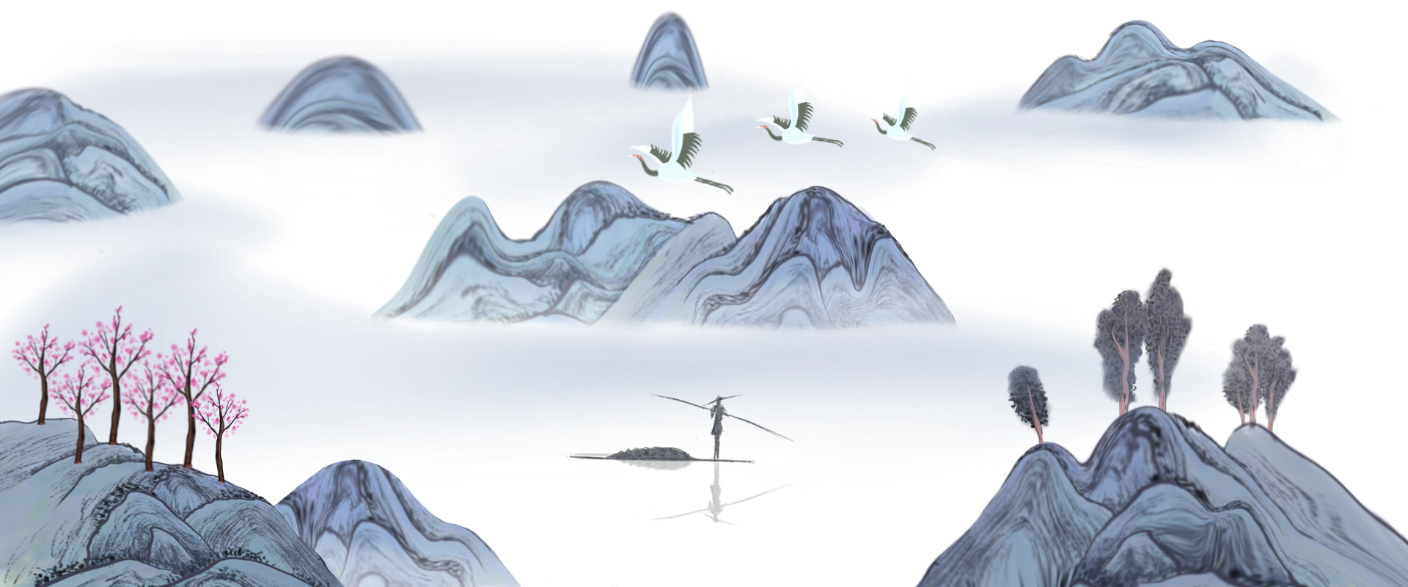 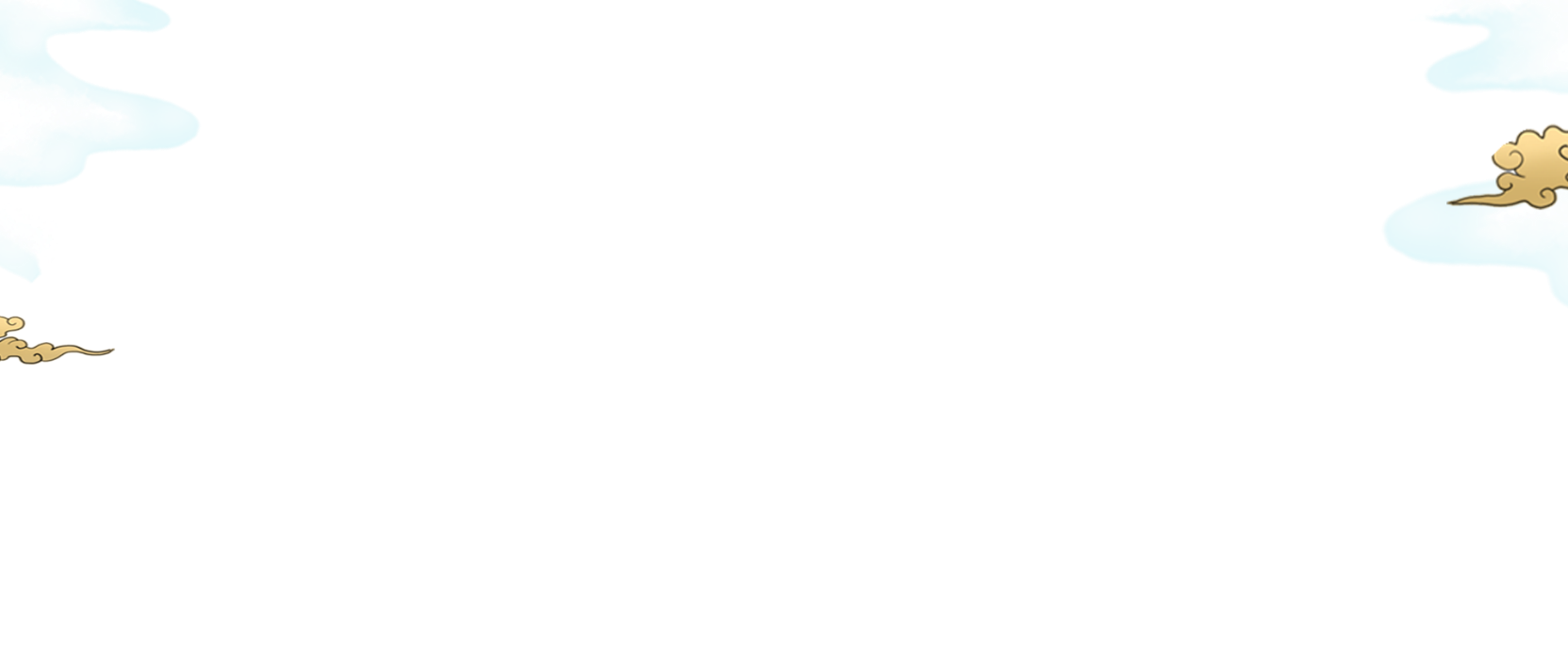 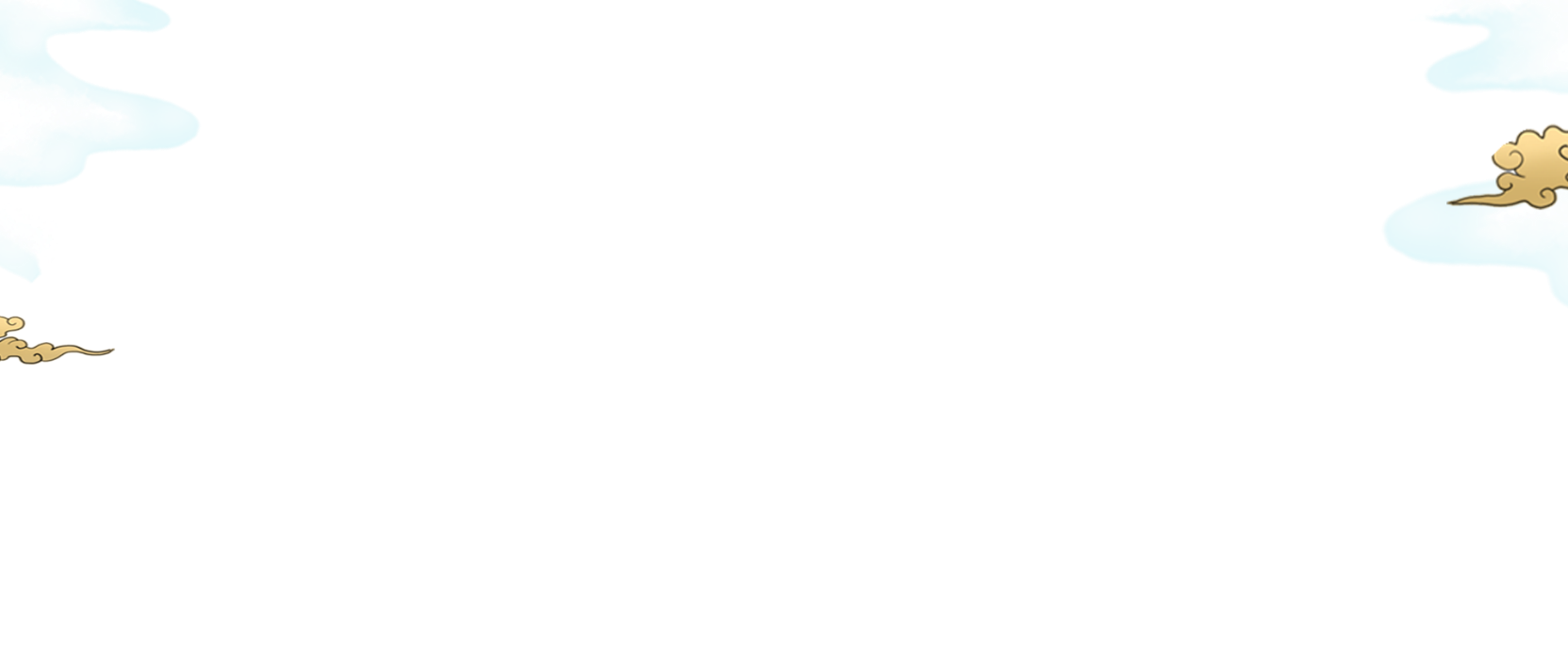 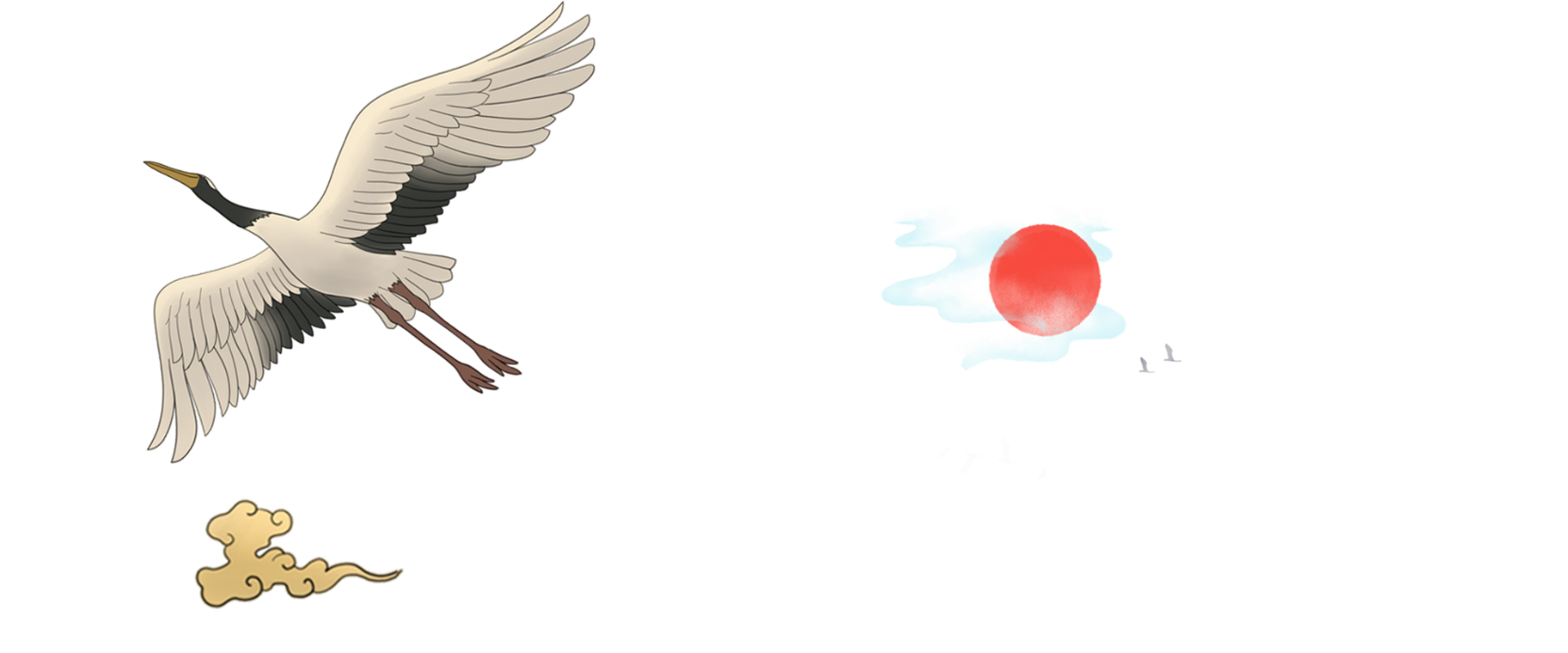 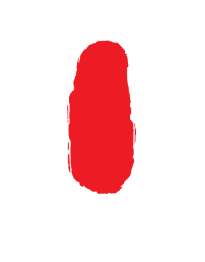 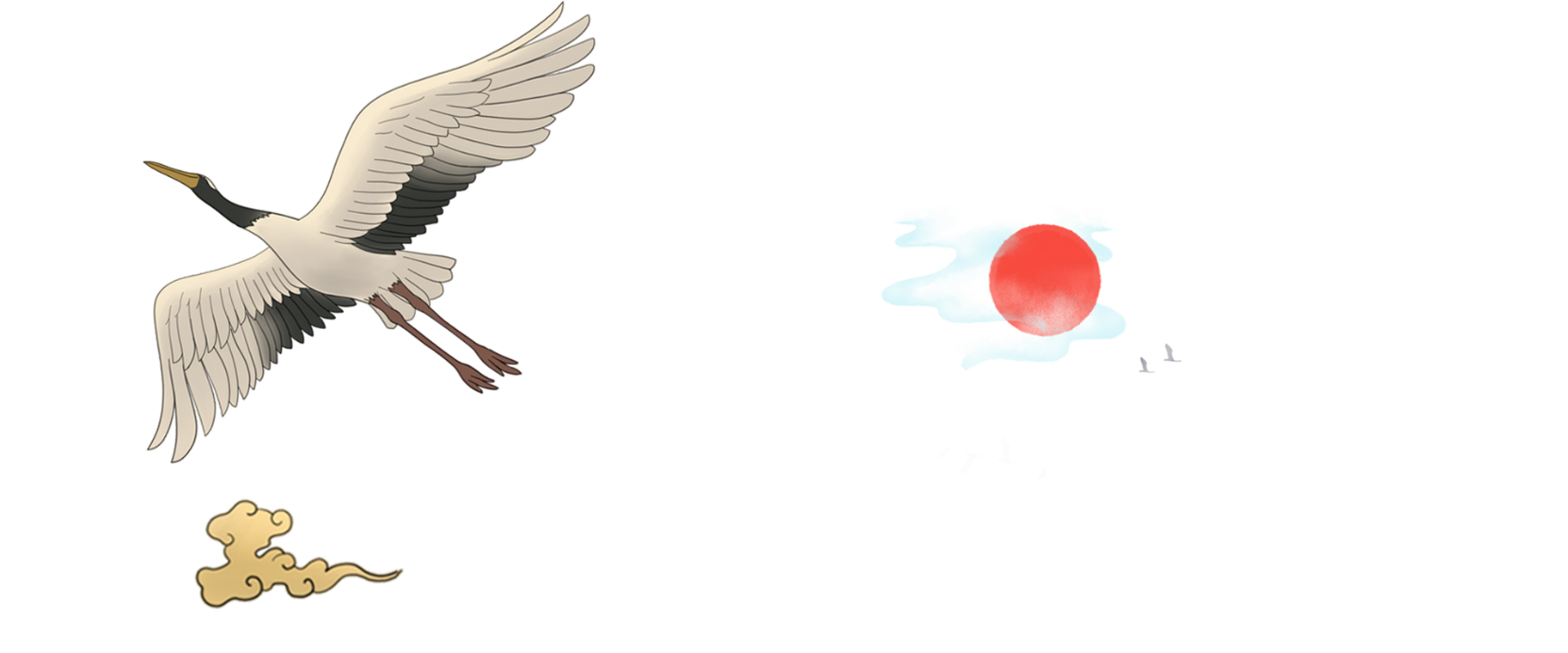 国
潮
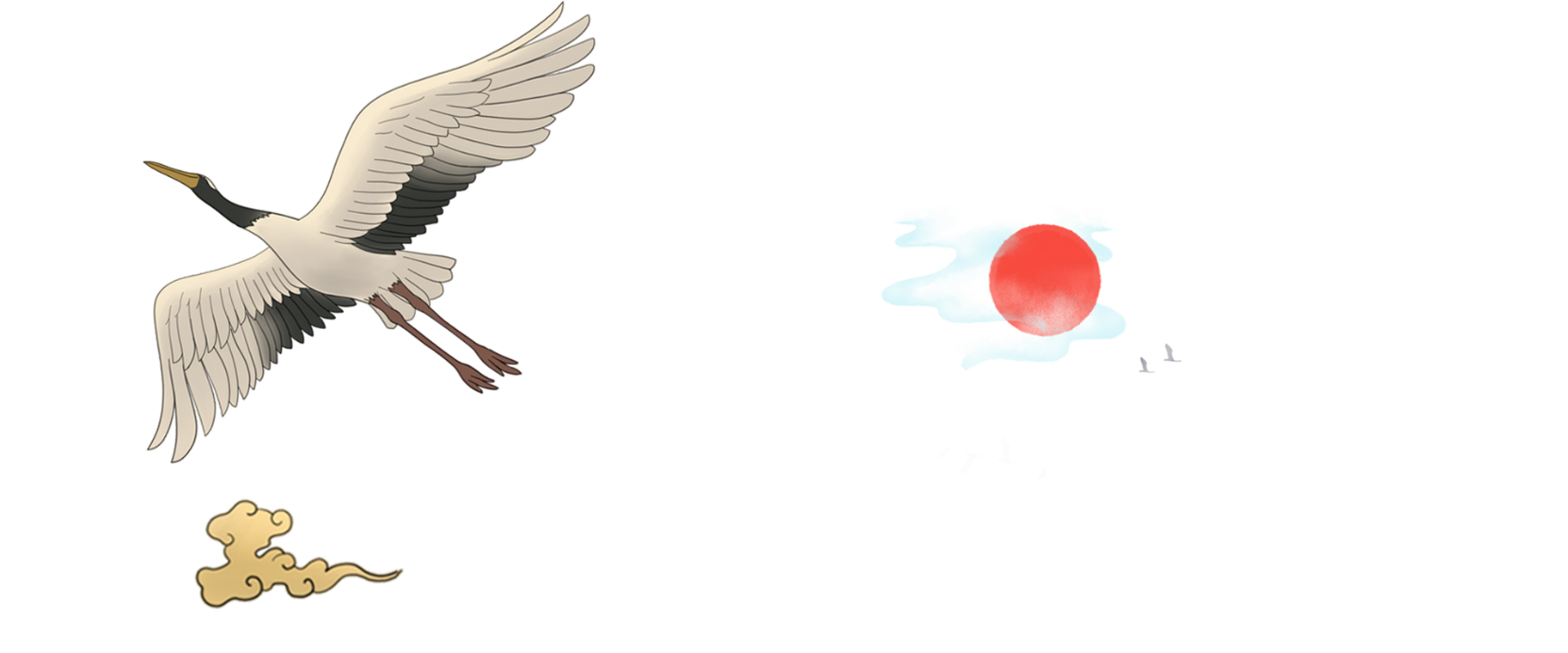 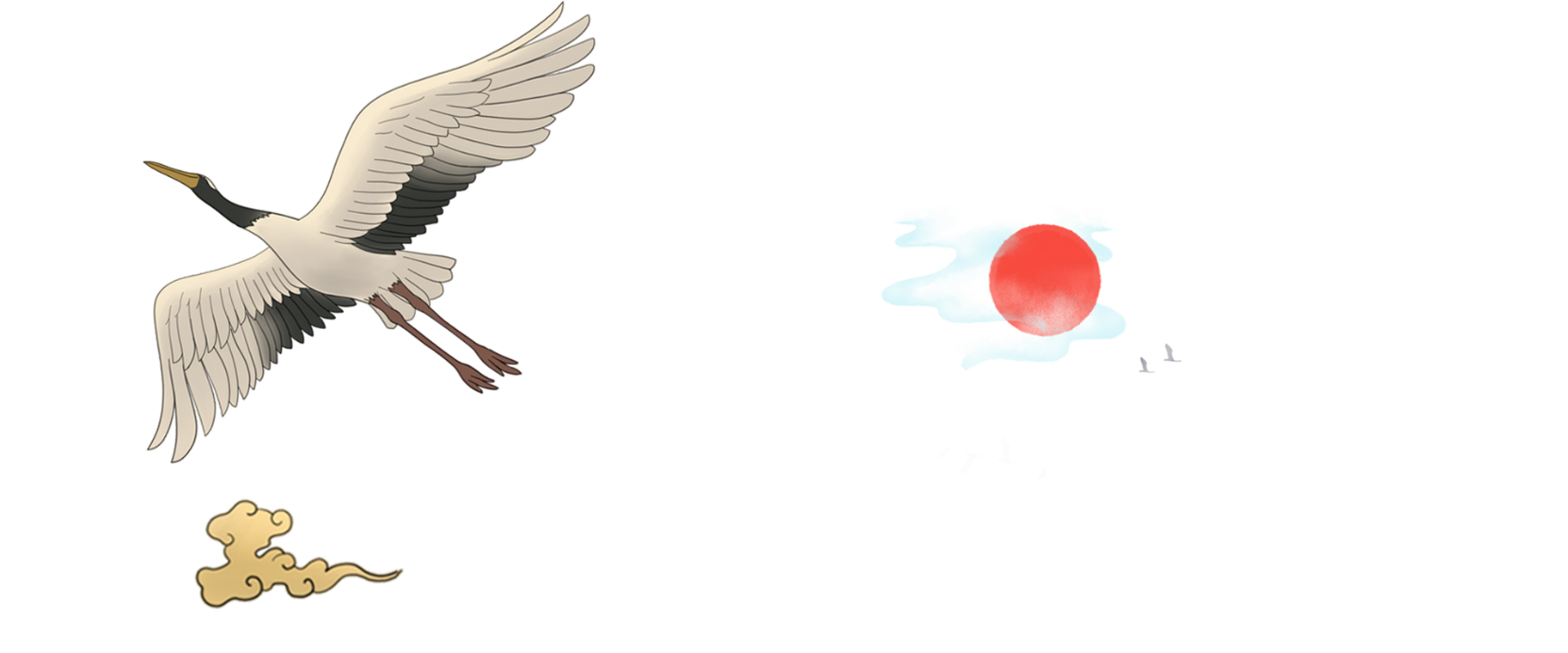